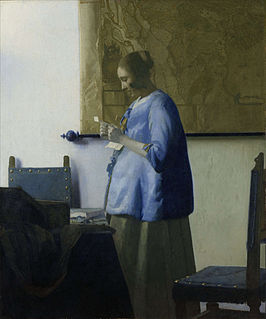 De gouden eeuw
Burgerlijke cultuur van Nederland in de 
17e eeuw
inleiding
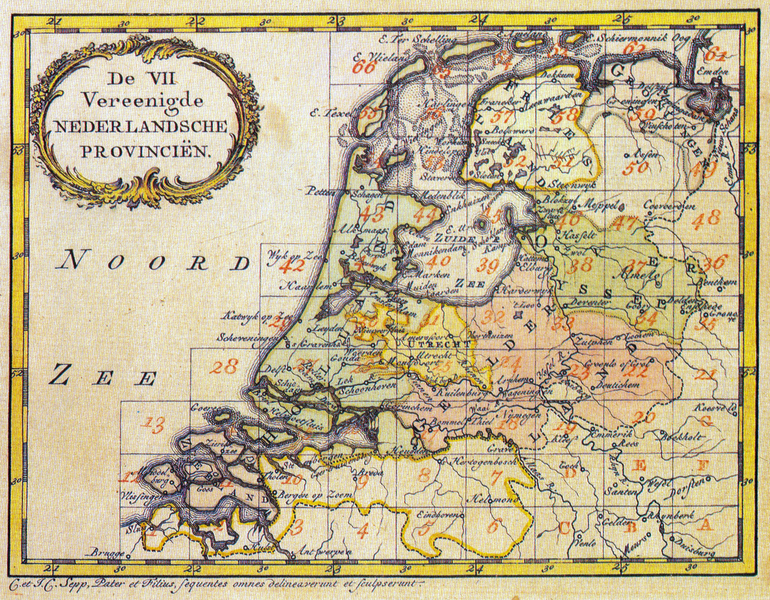 16e eeuw

De Spaanse koning heerst over de Zuidelijke en Noordelijke Nederlanden.
Katholieke koning
Protestantse burgers 
      (naar vrijheid hunkerend)
27-8-1585 de val van Antwerpen. 
Amsterdam wordt de grootste havenstad.
1588 Holland, Zeeland en vijf anderen provincies verenigen zich in een onafhankelijke republiek.
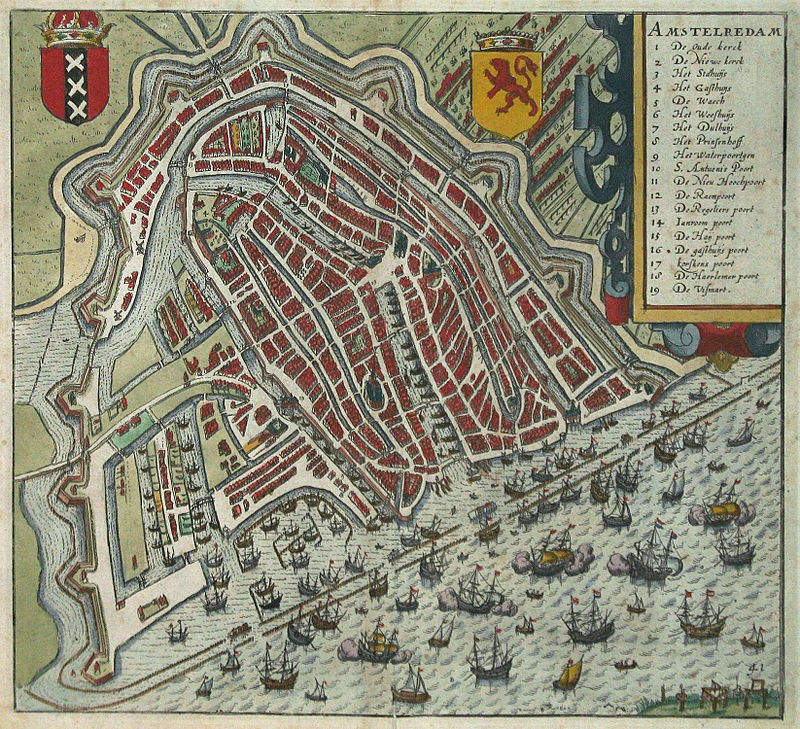 Amsterdam wordt een belangrijke handelsstad. 
Veel immigranten met kennis en handelscontacten.
Ambachtslieden en intellectuelen volgen.
1600  1/3 Amsterdammers is immigrant.
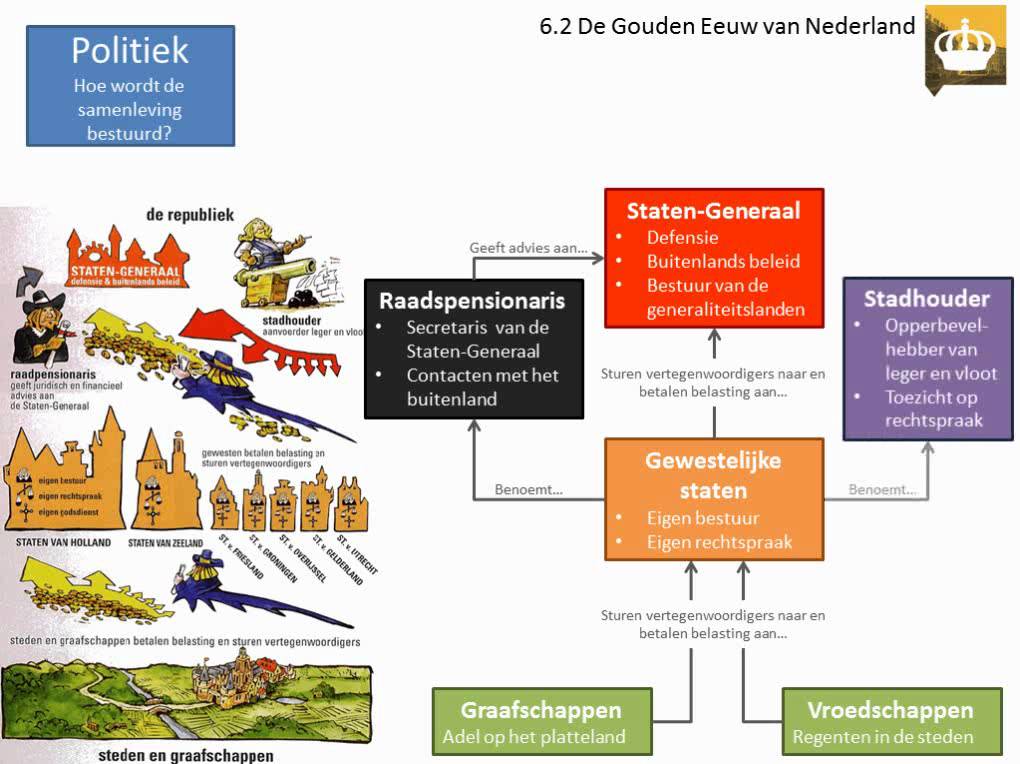 De republiek bloeide op vier verschillende gebieden:

Politiek
Economie
Sociaal 
Cultureel
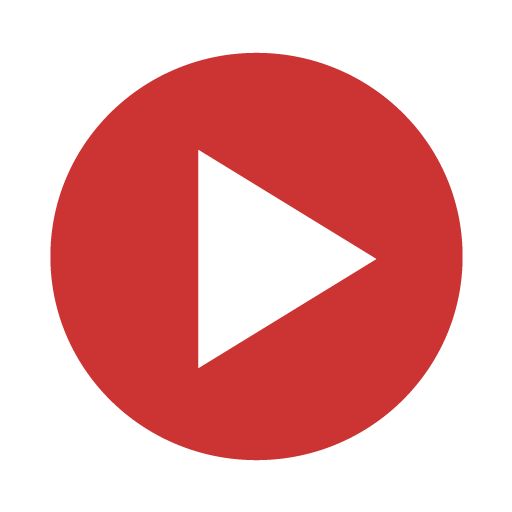 Cultuur en wetenschap
Nieuwe rijken

Rijke kooplieden en onderliggende klasse (boeren, vissers, ambachtslieden).
Nieuwe opdrachtgevers voor de kunsten (verenigingen en overheidsinstellingen)
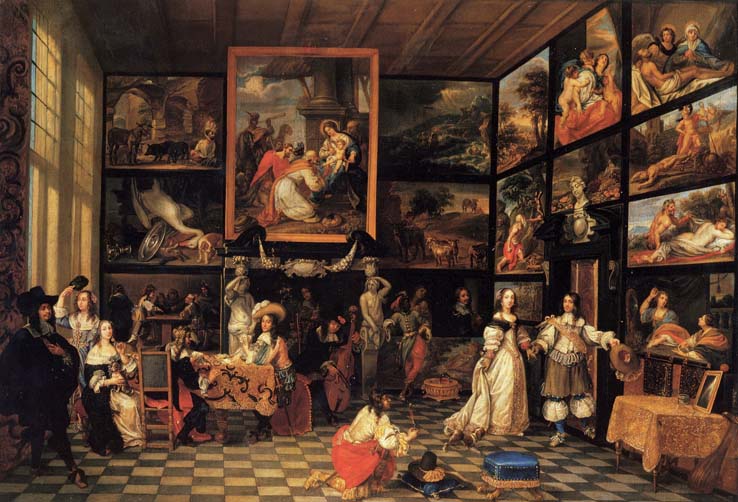 Schilderijen en beelden hebben ze in overvloed; gebouwen en tuinen zijn extravagant tot op het dwaze af. (…) In heel Europa zult u geen woonhuizen vinden van zo’n weelderige luister als de vele huizen van kooplieden en andere herenhuizen in Amsterdam.
B. De Mandeville
Het schilderijen kabinet Jacob de Formentrou
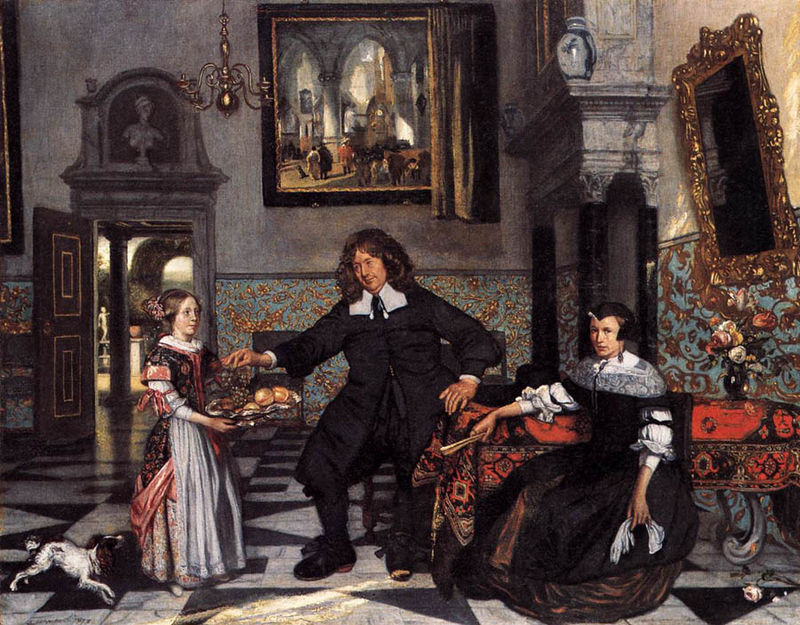 Emanuel de Witte, familie in een interieur 1678
Calvijn verzet zich tegen de overdadige weelde van de katholieke kerk.
Vanaf 1541 verspreid Calvijn zijn ideeën. 
Het calvinisme zorgt voor verandering in de Nederlandse samenleving.
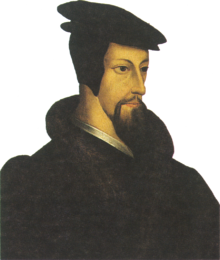 Pieter Saerendam St Bavo te Haarlem
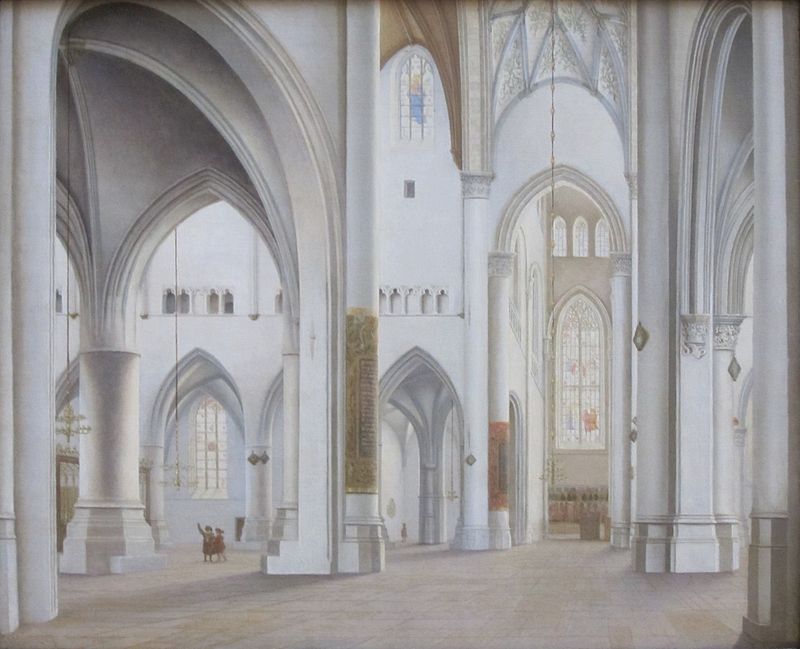 Pieter Saerendam St Odulphus te Assendelft
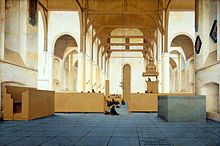 Cultuur en wetenschap
Lering en vermaak
Vanuit de kansel roept de dominee op tot…

De drie goddelijke deugden:
geloof 
hoop 
liefde

De vier kardinale deugden:
rechtvaardigheid
kracht
voorzichtigheid 
matigheid
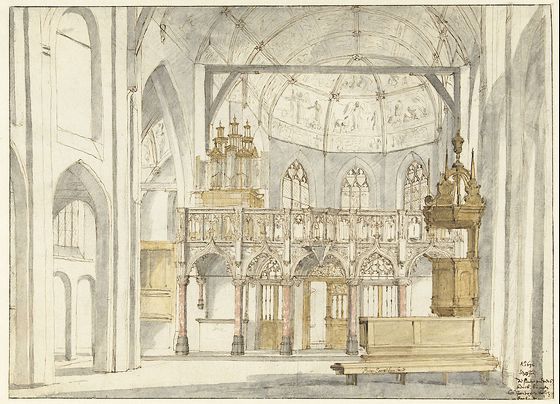 Je mag je wel vermaken, maar laat je niet leiden door begeerte.
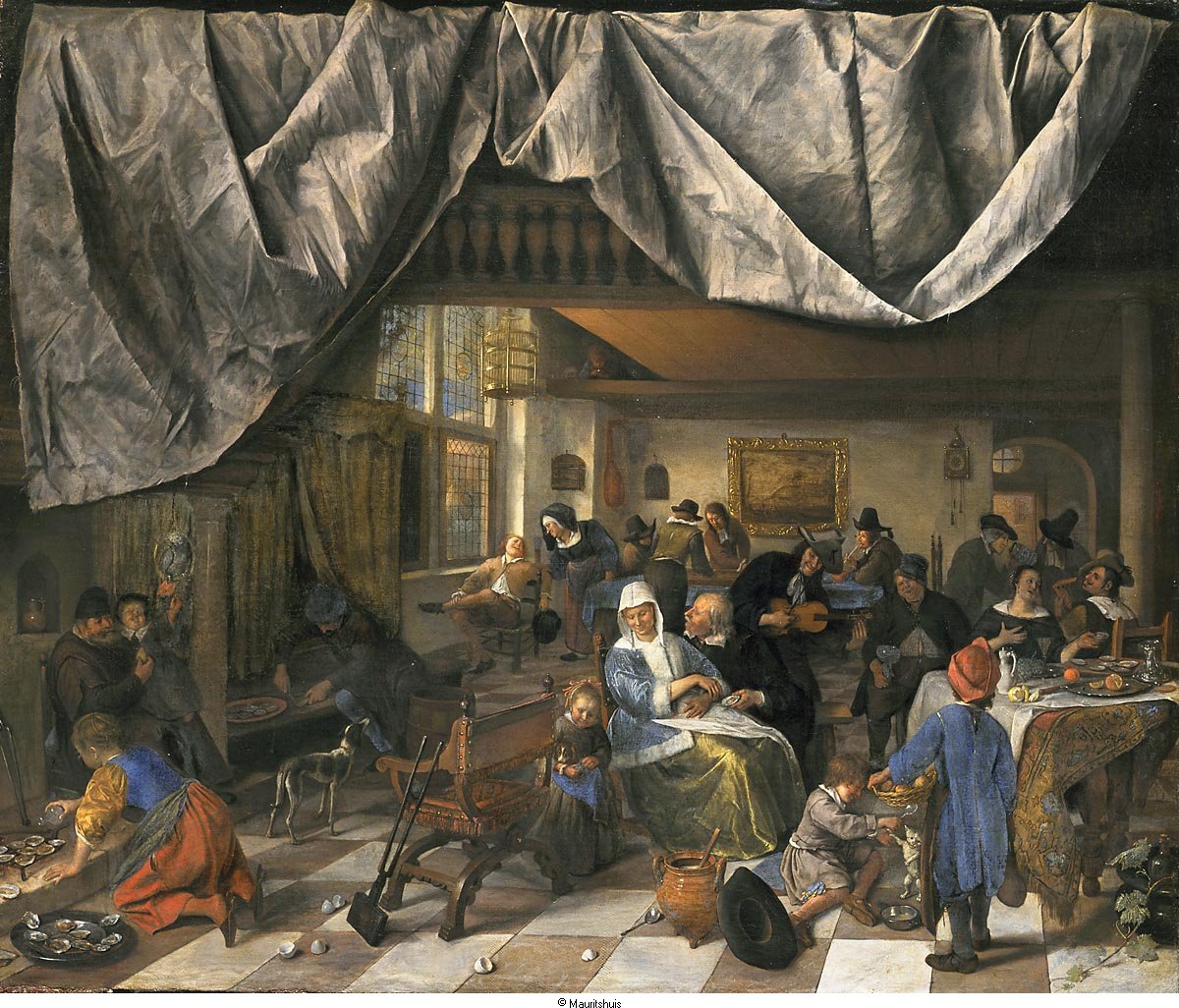 Het toneel van de wereld
Jan Steen
1665-1667
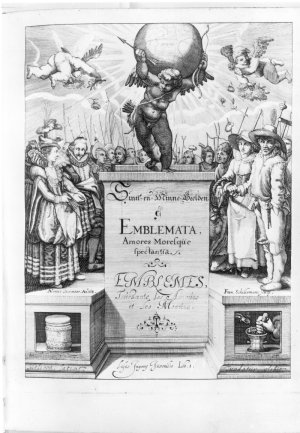 “Homo bulla” De mens is een zeepbel (aards verblijf is tijdelijk en het leven uiterst kwetsbaar. Je moet altijd voorbereid zijn op het hiernamaals)

Emblemata boeken helpen de schilderijen te ontrafelen.
De calvinistische rijke burger toont zijn rijkdom subtiel. Zo kleedt men zich bij voorkeur in sober zwart. Deze zwarte stoffen zijn echter kostbaar zoals fluweel of zwart bont.
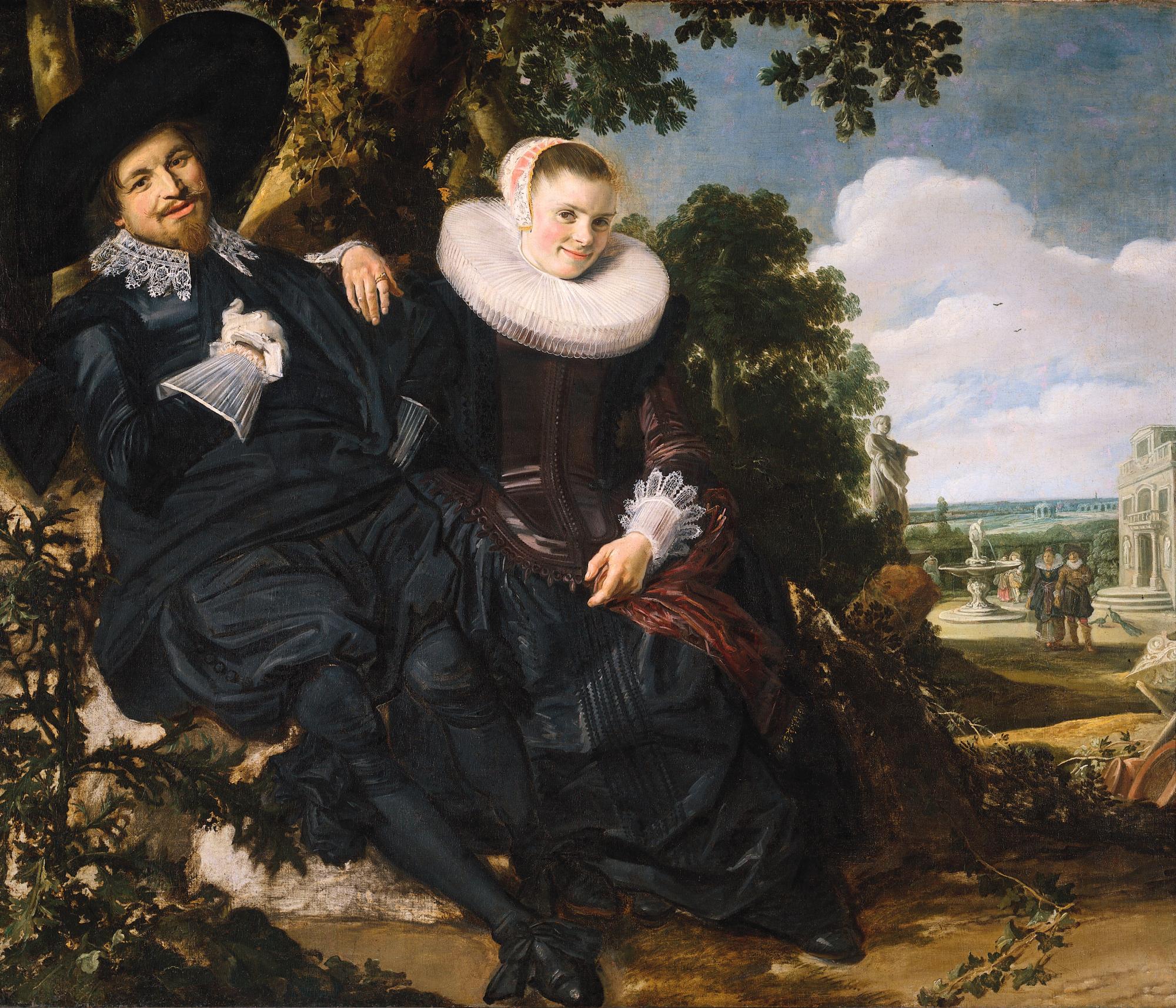 Twee belangrijke bevolkingsgroepen verenigt.
De regentes en koopman op hun huwelijksportret.
Frans Hals
Huwelijksportret van Isaac Massa en Beatrix van der Laen
Ca. 1622
De gilden
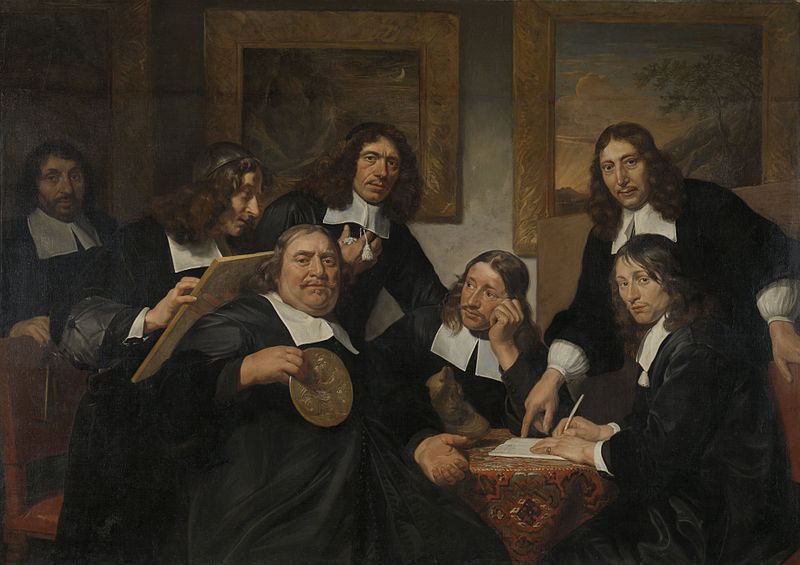 Jan de Bray, De overlieden van het Sint Lucas gilde te Haarlem,1675
Verzamelingen, 
rariteitenkabinet/ rariteitenkamer
Status en kapitaal
Naturalia en artificialia
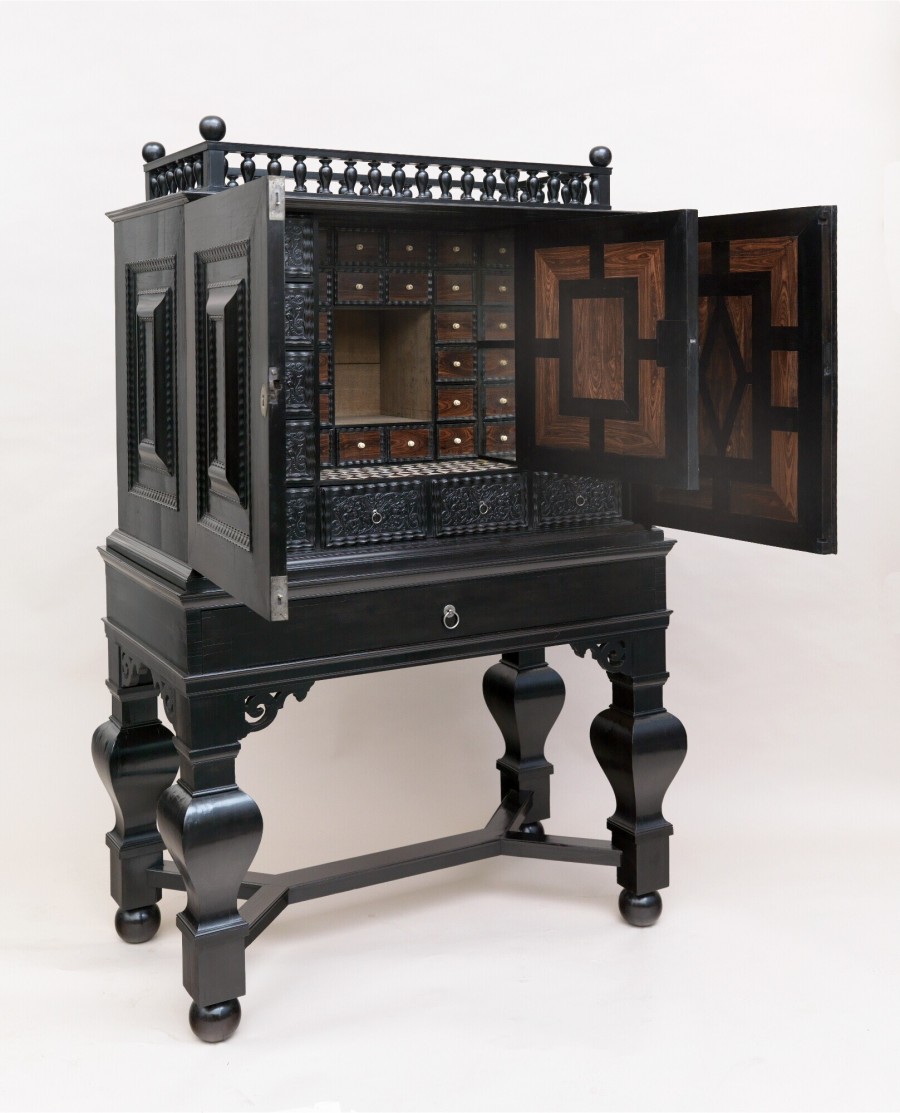 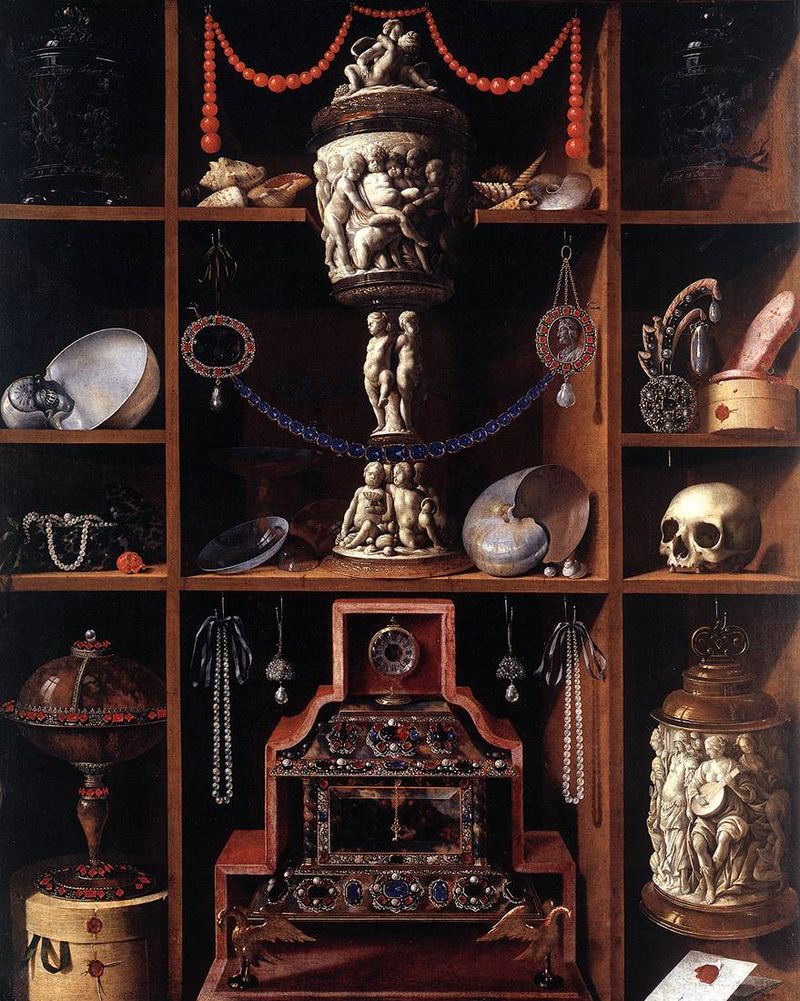 Johann Georg Hinz, 1666
Tulpengekte en Delftsblauw
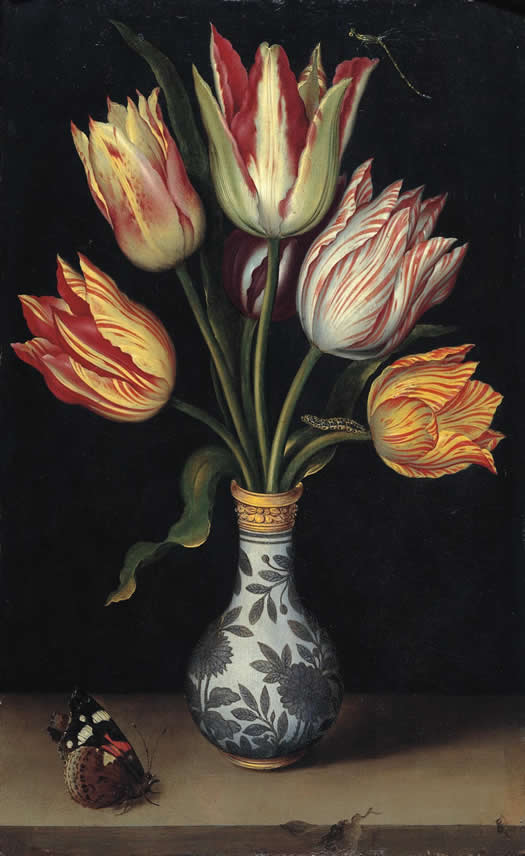 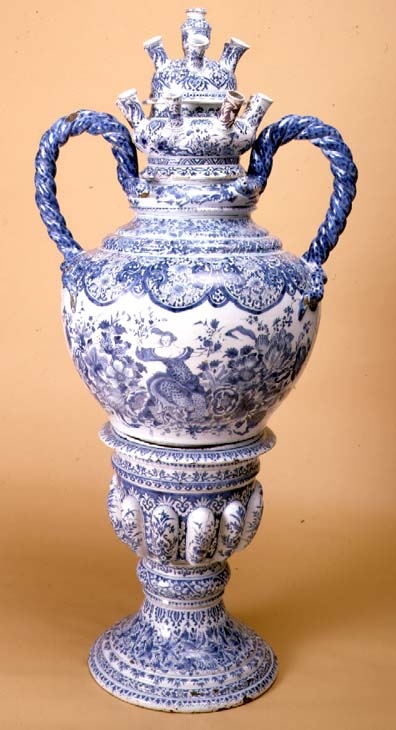 Ambrosius Bosschaert,Vaas met vier tulpen, ca. 1615
Adriaen Kocks, Tulpenvaas 
1690/1700
Tulpen, afkomstig uit Turkije, waren bijzonder zeldzaam en kostbaar, vooral gevlamde tulpen. 
Met de handel in tulpen werden enorme winstmarges behaald. Op veilingen ging één bol van de hand voor de prijs van een grachtenpand. Handelaren, rijke burgers en arbeiders beleenden hun vermogen om te speculeren op de tulpenmarkt. 
Na 1636 stortte de handel in.
Cartografie
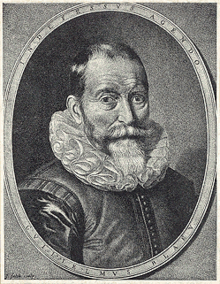 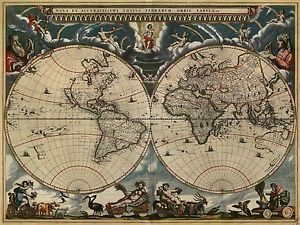 Willem Janz Blaeu 
cartograaf van de VOC
Atlas maior, 1662 Joan Blaeu
Uitvindingen
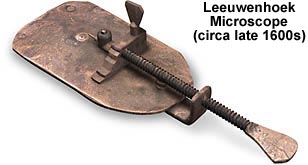 Christiaan Huygens, astronoom, wiskundige en natuurkundige
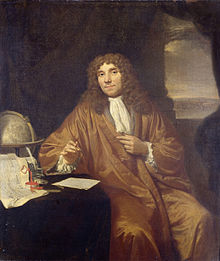 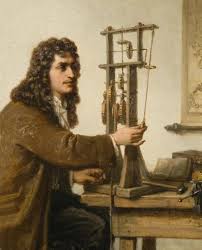 Uitvindingen door grote geleerden:
Jan Adriaanszoon Leeghwater (1575-1650): methode om plassen en moerassen te bemalen en in te polderen.
Cornelis Drebbel: Duikboot
Antoni van Leeuwenhoek (1632-1723): Microscoop
Hugo de Groot (1583-1645): Ontwikkeling zeerecht (grootste jurist ooit)
Christiaan Huygens (1629-1671): basis golftheorie van licht, wetenschap die hij bij slijpen van lenzen voor telescopen gebruikte. Slingeruurwerk. 

Weerslag op kunst:
Uitvinding Camera Obscura (voorloper van de fotocamera)
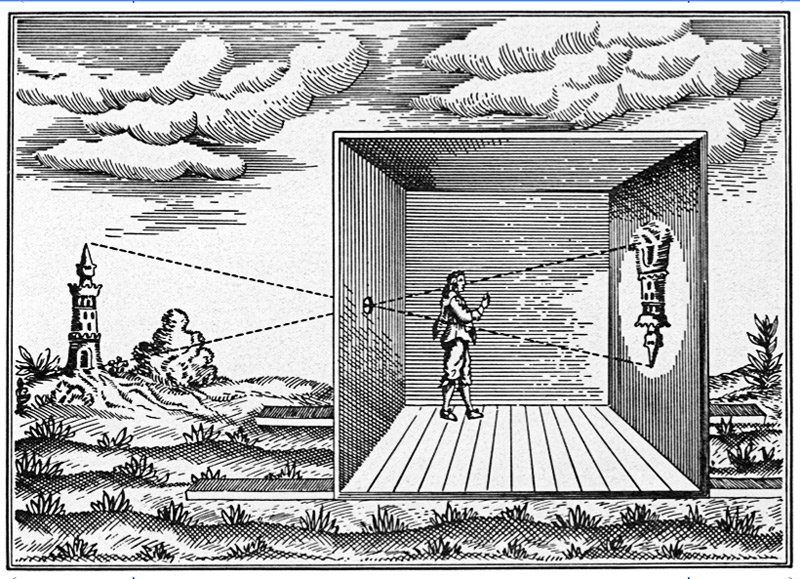 Bouwkunst
Groeiende welvaart en de toestroom van immigranten > explosieve groei steden.
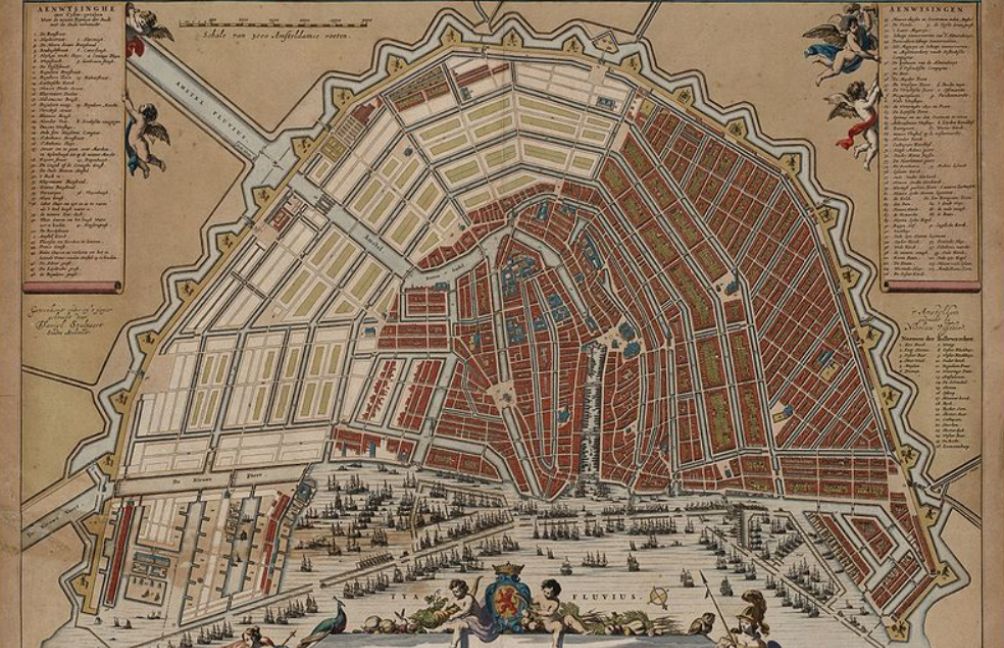 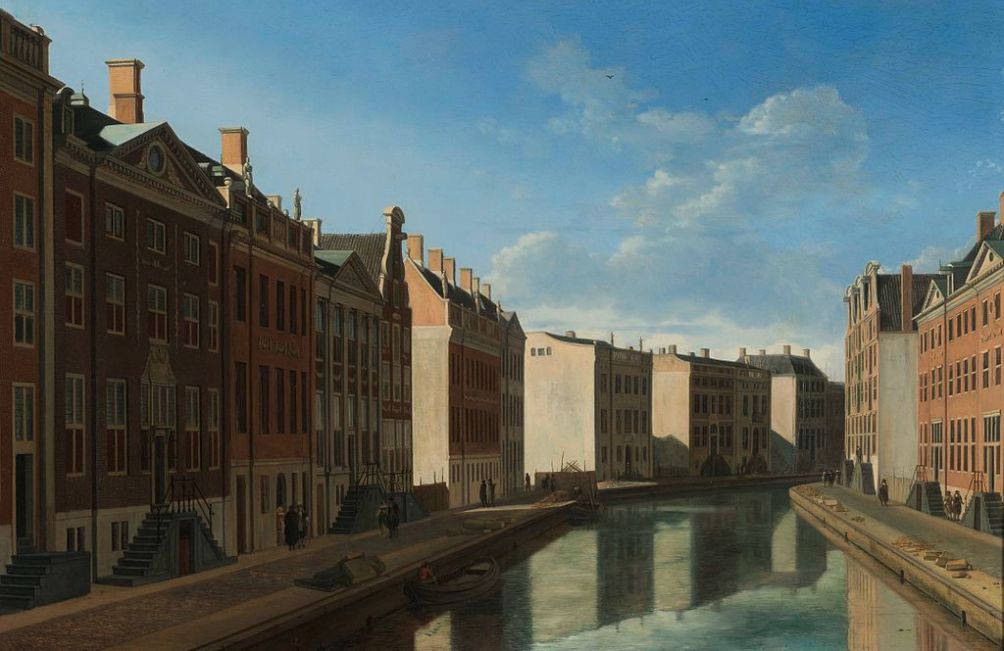 Groei van Amsterdam
1570 30.000 inwoners  200.000
Uitbreidingen van drie evenwijdige grachten: Herengracht, Prinsengracht en Keizersgracht. Rijke burgers laten hier grote, deftige huizen bouwen.
Goudenbocht in de Herengracht is de meest chique gracht.

Ten westen verrijst de Jordaan, een populaire wijk onder kunstenaars en ambachtslieden.
Grachtenpanden:

Grachtenpanden zijn in eerste instantie populair omdat dit de belangrijkste verkeerswegen zijn waarover de vracht naar de pakhuizen kan worden vervoerd.


Exterieur: De grachtenpanden zijn hoog en diep; de gevels zijn doorgaans erg smal i.v.m. belasting die afhankelijk is van de breedte van het gebouw.

Interieur: Kostbaar en exotisch gedecoreerd. 


Nadeel van een grachtenpand aan het water (zonder riolering) is de stank, daarom kiezen de rijke kooplieden vaak voor een buitenhuis, weg van de stinkende stad.
Renaissance: wedergeboorte van de klassieken:
Kenmerken: zuilen, pilasters, frontons, rustica, kapitelen, timpaan met relief, symmetrie, harmonie. Horizontale lijnen.  (Nederlandse Renaissance: toepassing trapgevel m.n. A’dam)
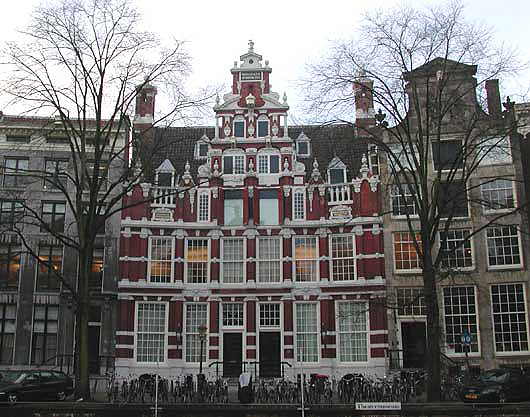 Bekendste huis: Het huis Bartolotti (het bonte huis) 1620, naar ontwerp van Hendrick de Keyser

Voorgevel met natuur- en baksteen trekt met witte ornamenten de aandacht. De witte stenen accenten benadrukken de horizontale gevels met daarnaast een trapgevel. Beiden kenmerken van de Renaissance.
Hollands classicisme; nadruk op horizontale en verticale lijn. Strakke symmetrische indeling. Voorkeur voor natuursteen. 
Kenmerken: symmetrie, gulden snede, pilasters, kapitelen, timpanen, zuilen (deze lopen over meer dan een verdieping.
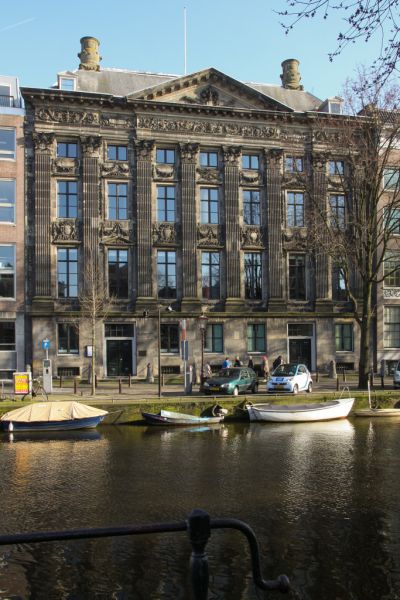 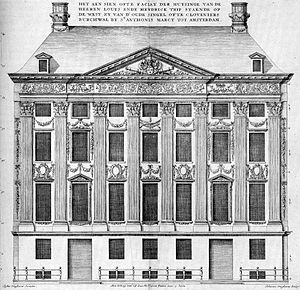 Het Trippenhuis, opdrachtgevens gebr Trip, ontwerp van Justus Vingboons. Achter de gevel gaan twee woningen schuil.
Hollands classicisme
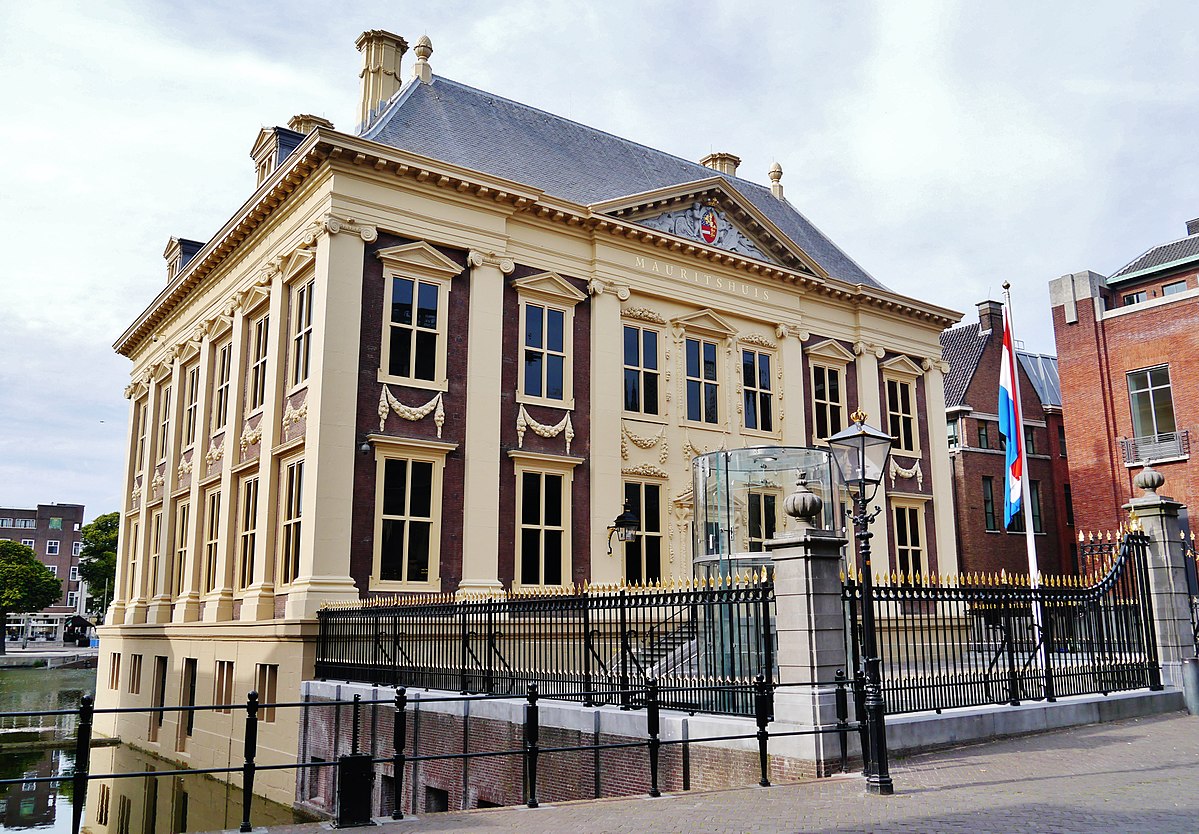 Mauritshuis, ontwerp Jacob van Campen, opdrachtgever  prins Johan Maurits van Nassau; een van de weinige stadpaleizen met daadwerkelijk een adellijke achtergrond.
Gebouw oogt streng, sierlijk en ingetogen. Constructie met lichtkoepel waardoor  er altijd veel licht binnen valt. Uitzicht op het torentje.
Een nieuw stadhuis
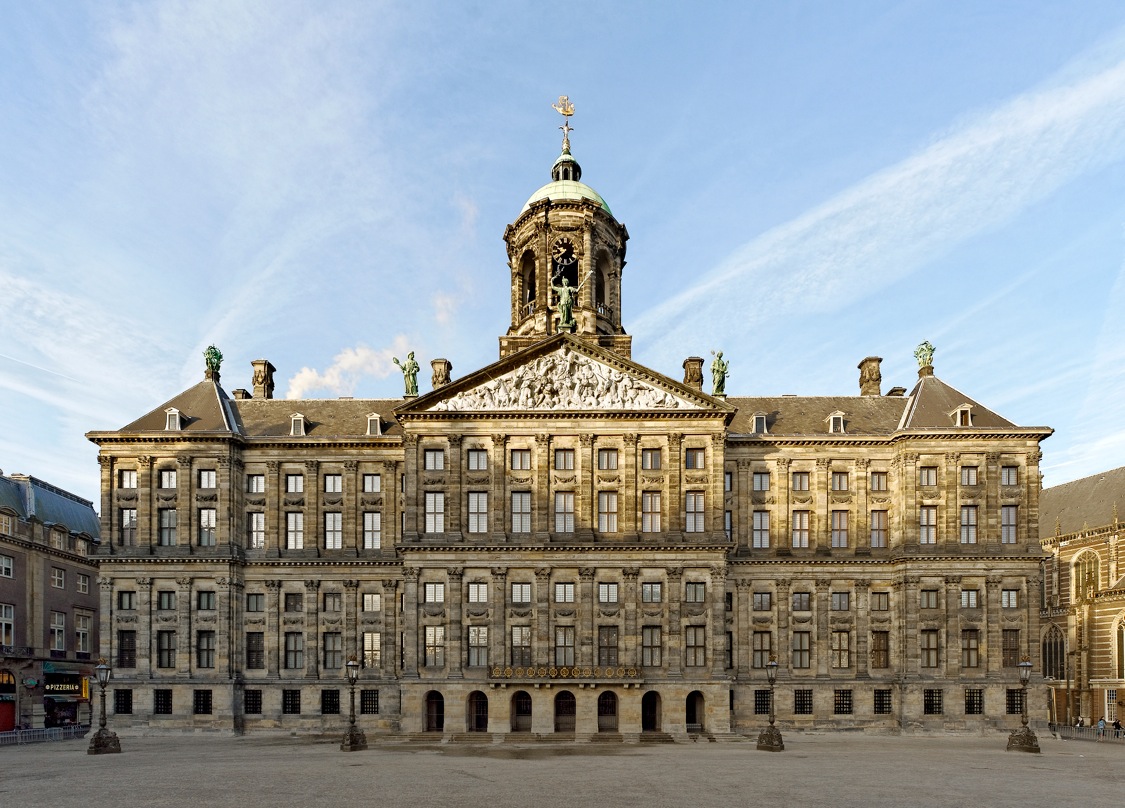 In 1640 werd besloten het bouwvallige, weinig representatieve stadhuis van Amsterdam te vervangen.
Uit diverse ontwerpen koos men het meest ambitieuze: dat van Jacob van Campen. Het gebouw werd tevens een monument voor de onafhankelijkheid (Vrede van Münster 1648). 
De eerste bouwfase kwam gereed in 1655. 
Bijzonder was de 13 jaar durende medewerking van de Vlaamse beeldhouwer Quellijn.
Een nieuw stadhuis
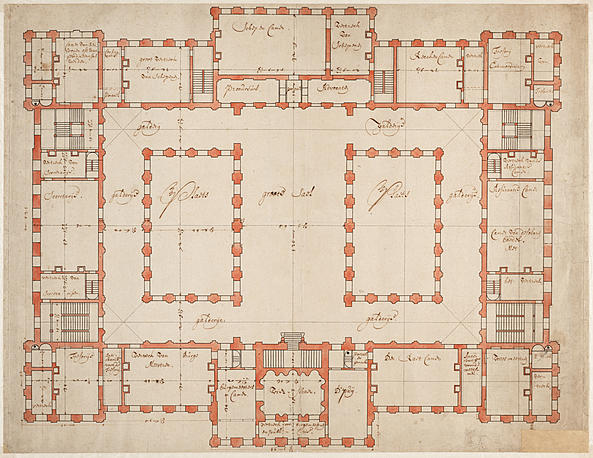 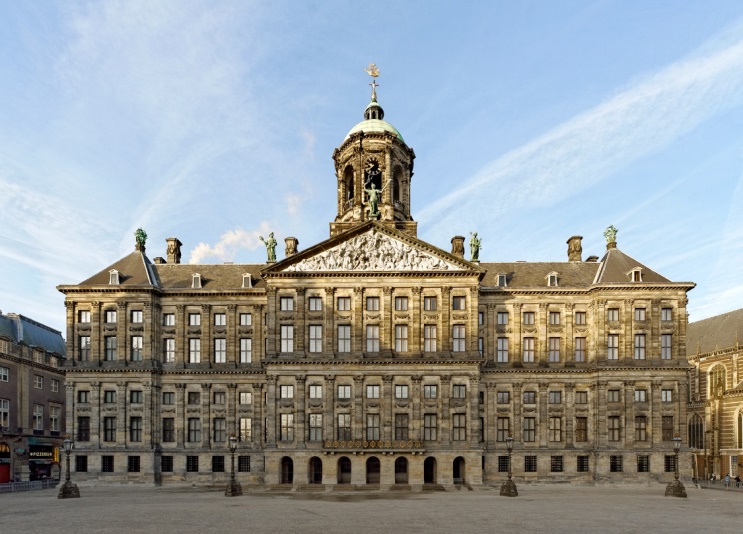 Het paleis op de dam is classicistisch; geïnspireerd op  klassieke voorbeelden, maar van na de renaissance.
Jacob van Campen is kenner van de klassieke (bouw)kunst (Groote tour Italië).
Klassieke symmetrie en harmonie sluiten goed aan bij het strenge calvinisme
Een nieuw stadhuis
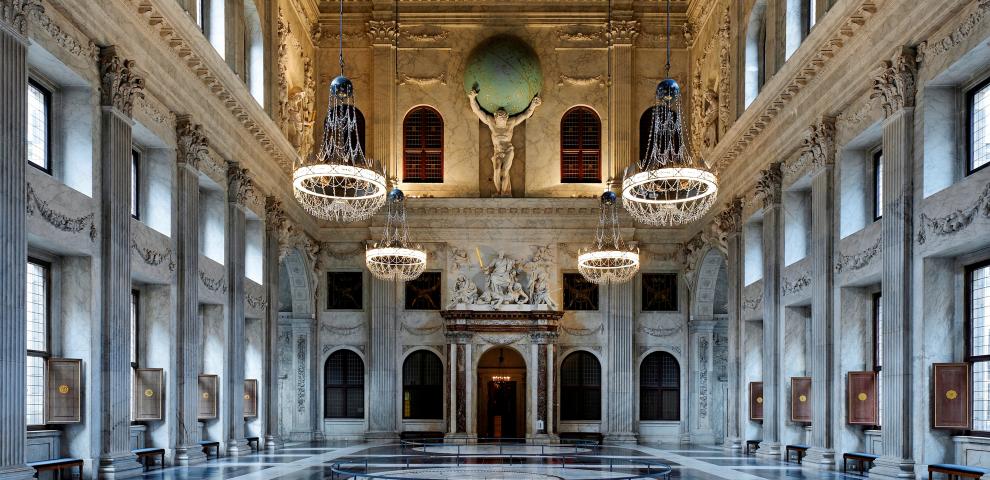 De burgerzaal
Het Stadhuis had allerlei doeleinden:
stedelijke Wisselbank, met een kluis in de kelder
de boeyen of gevangeniscellen
stedelijke rechtbank (de ‘Vierschaar’)
bestuursgebouw voor stadsambtenaren; raadskamers, burgemeesterskamers
handelsbeurs en verzekeringskantoor
ontmoetingsplaats voor burgers; de Burgerzaal was een soort overdekt plein
Schouwburg
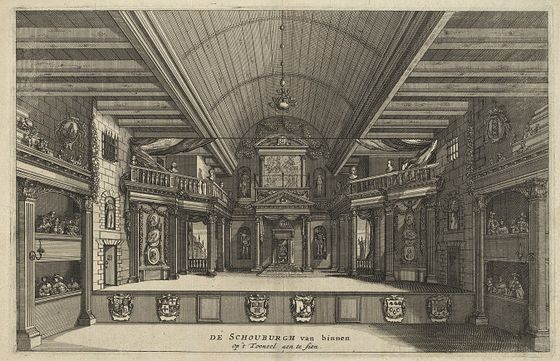 Joost van den Vondel bedenkt het woord schouwburg (letterlijke vertaling van het Griekse woord theatron)
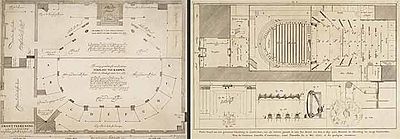 Amsterdamse schouwburg
 1658
Jacob van Campen
Vanwege groeiende behoefte aan permanent openbaar gebouw waar theatervoorstellingen kunnen worden gespeeld, wordt de schouwburg gebouwd.
Schouwburg

Calvinisten hebben weinig met Theater en Toneel, maar gaan toch akkoord. De besturen kunnen de inkomsten namelijk goed gebruiken.

Ontwerp:
Klassiek theater met loges (voor hoge heren) en tribunes (voor welgestelden) aan de zijden. Middenin de zaal zijn staanplaatsen voor het gewone volk.
Tonvormig dak zorgt voor voldoende licht; een soort natuurlijke versie van spotlight.
Decorwisselingen waren nog niet mogelijk. Toneelspel verplaatst zich naar een andere locatie indien nodig.

De investering wordt in een paar jaar terugverdiend. Volle zalen met 500 mensen.
Beeldende kunst
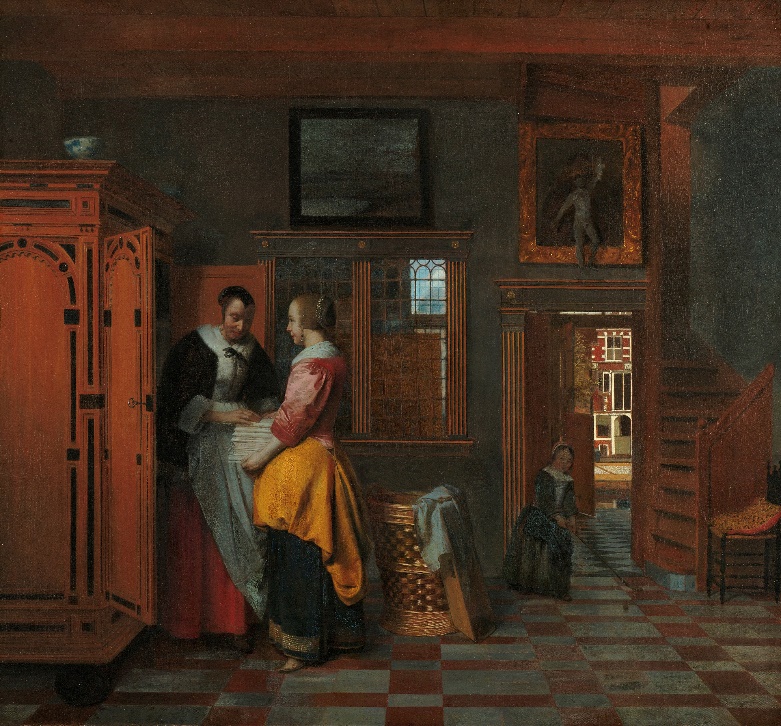 2 soorten opdrachtgevers:


Rijke kooplieden			Burgers
Regenten
Bestuurders





mythologie			belevingswereld
Staatsieportretten			calvinistische moraal
(toonaangevende Franse Hof)			

Kunst is ook te koop bij de kunstenaar zelf, bij handelaren, jaarmarkten of veilingen.
In de 17e eeuw worden er circa 1 miljoen schilderijen gemaakt in de republiek. 
(1,7 miljoen inwoners, 350.00 huishoudens)
Barok
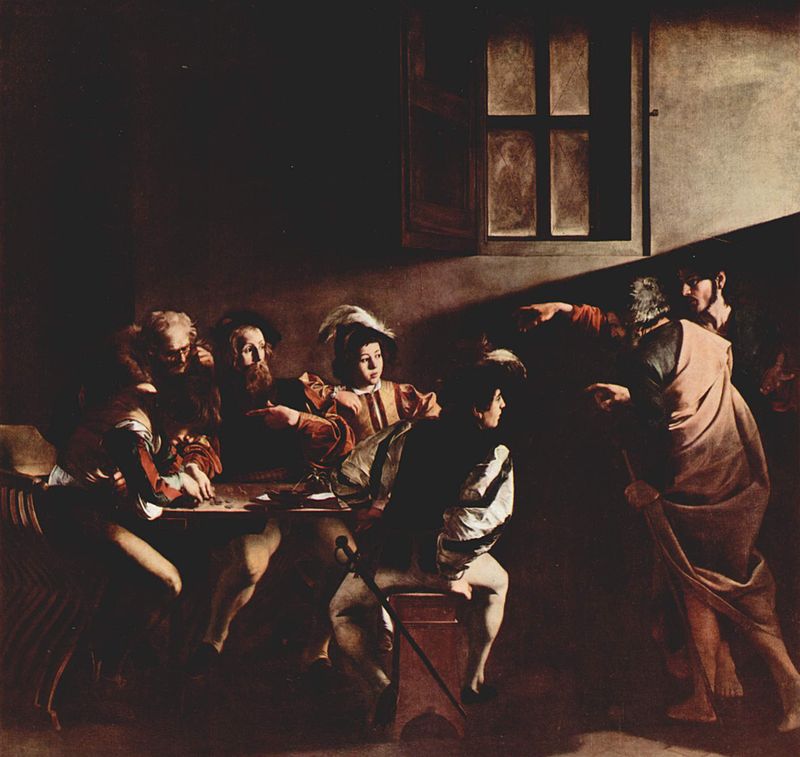 Dynamisch:
Contrasten
Bewegingssuggestie
compositierichtingen

Dramatisch:
Mise-en-scène (groepering van personen en zaken)
Thema
Lichtval


Kunstenaar kiest voor ruimtelijkheid (tov het vlakke wat er voorheen was)
Benadrukken diepteassen
Plasticiteit door licht & schaduw
De roeping van Matteüs, Carravagio, 1599-1600
Ontwikkeling van kunst in Republiek is anders dan in de rest van Europa. In Europa is IEDEREEN geinteresseerd in kunst.

Er werden miljoenen schilderijen geproduceerd om ook de lagere klassen van kunst te kunnen voorzien, vaak van lage kwaliteit (weinig bewaard gebleven).
De rijkeren kochten schilderijen met meer aanzien: historiestukken, portretten, landschappen, stillevens, genrestukken.
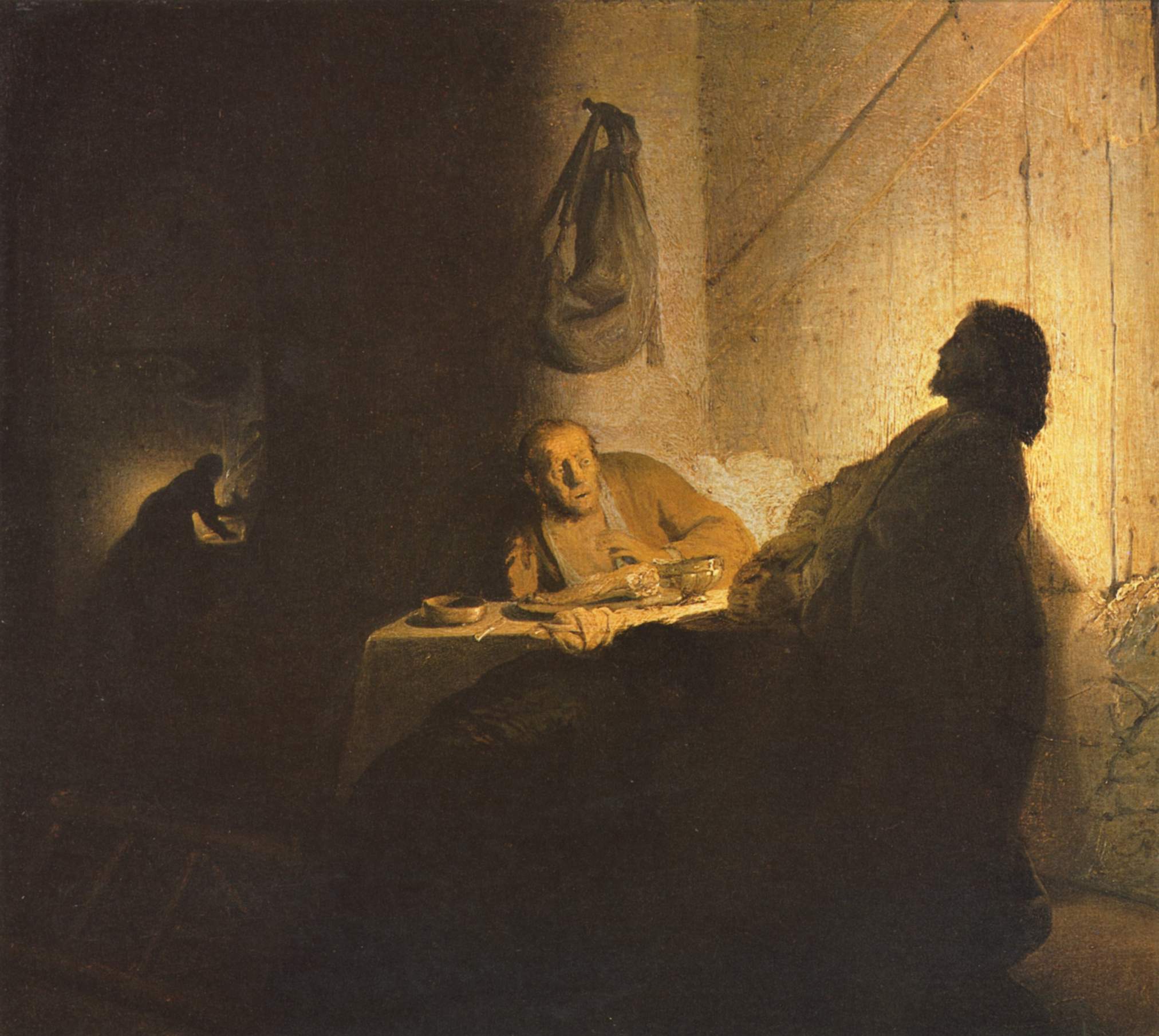 Rembrandt van Rijn, Christus in Emmaus, 1628
5 genres in de schilderkunst;
Historie stuk
een schilderij waarop een verhaal uit de klassieke oudheid, de bijbel of de geschiedenis is afgebeeld. Stond het hoogst in aanzien. 

Genrestuk
een schilderij met een al dan niet gefantaseerd tafereel uit het dagelijks leven. 	Drank , feesten het huiselijk leven vormen het onderwerp. De afgebeelde personen 	zijn meestal niet bestaand. Er zit vaak een verborgen boodschap in. 
	Bijvoorbeeld Jan Steen
Stilleven
schilderij waarop levenloze of dode voorwerpen in een compositie zijn afgebeeld. 	Subgenre vanitas stilleven over de vergankelijkheid van ons bestaan. 

Landschap
een schilderij met het landschap als voornaamste onderwerp. 

Portret 
een schilderij met een persoon/personen als voornaamste onderwerp.
Kennis van anatomische kennis, proportieleer en perspectief, ontwikkeld in de Renaissance bereiken ook Nederland. In combinatie met stofuitdrukking, lichtwerking en lichtval zorgde dit ervoor dat de kunstenaar zeer realistische werken kon maken.
Realisme en Naturalisme is kenmerkend voor de 17e eeuw.
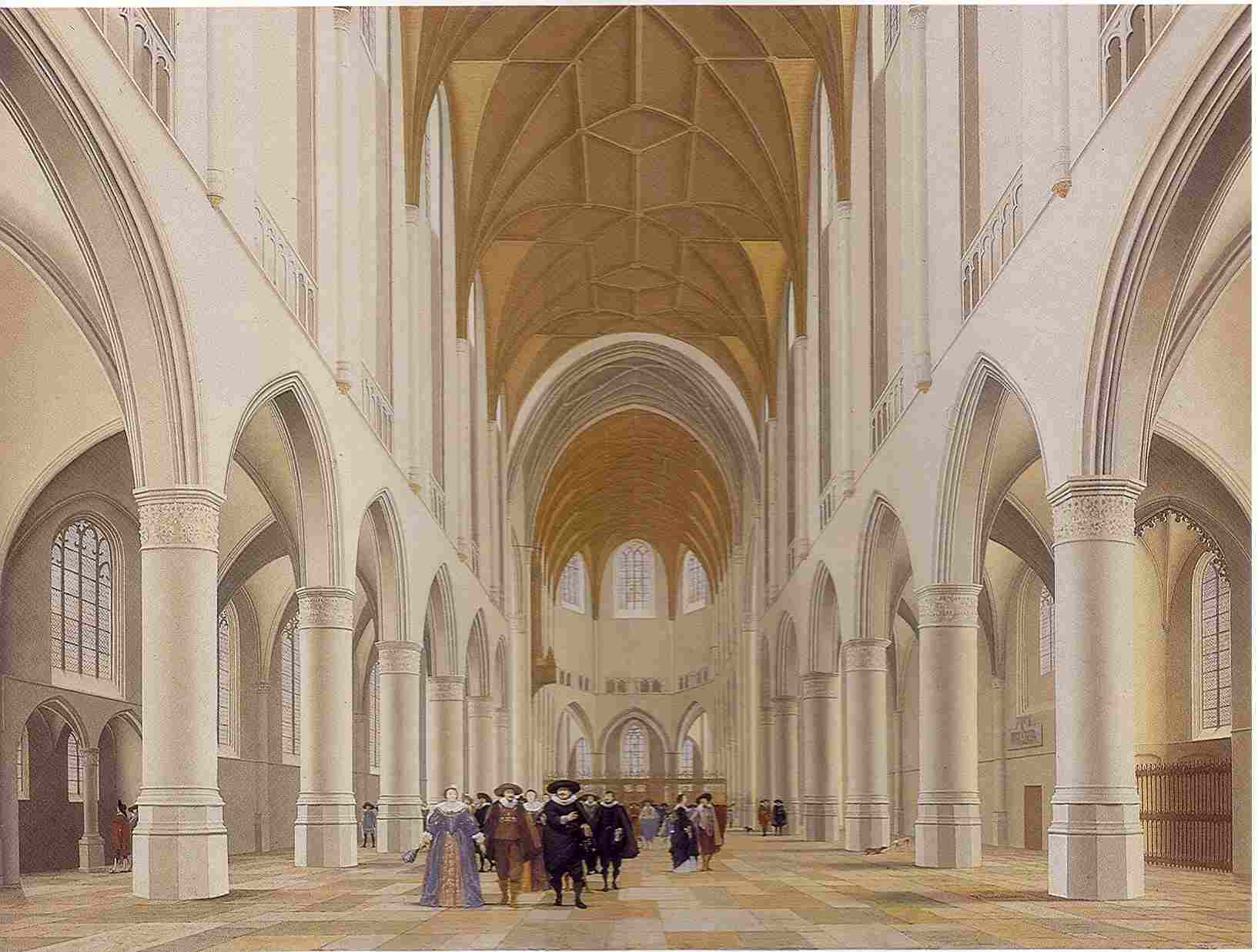 Pieter Saenredam, Interieur van de Sint Bavokerk, Haarlem, 1628.
Emblemata (prenten voorzien van een spreuk, met moraliserende bedoeling)
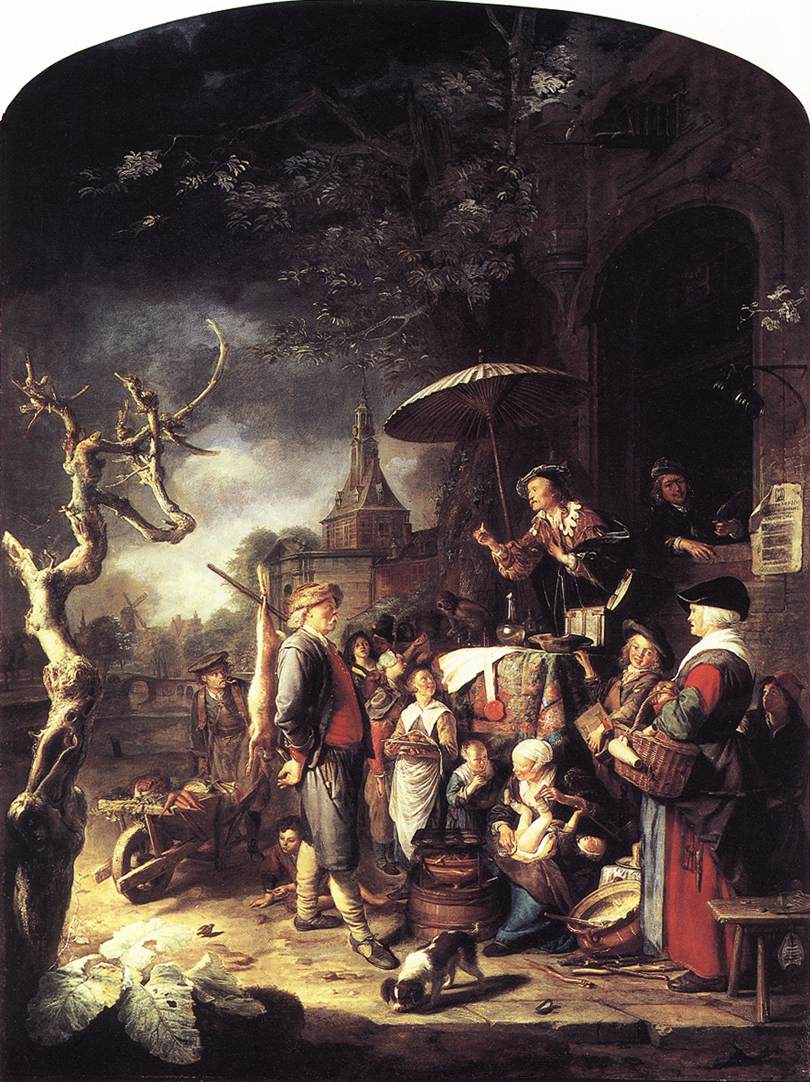 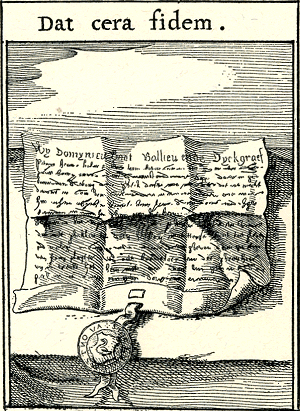 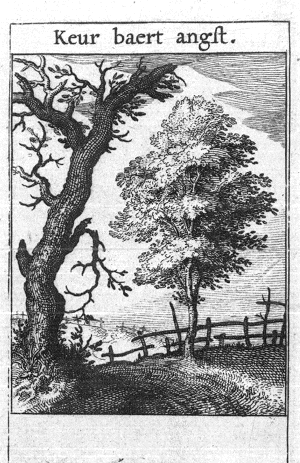 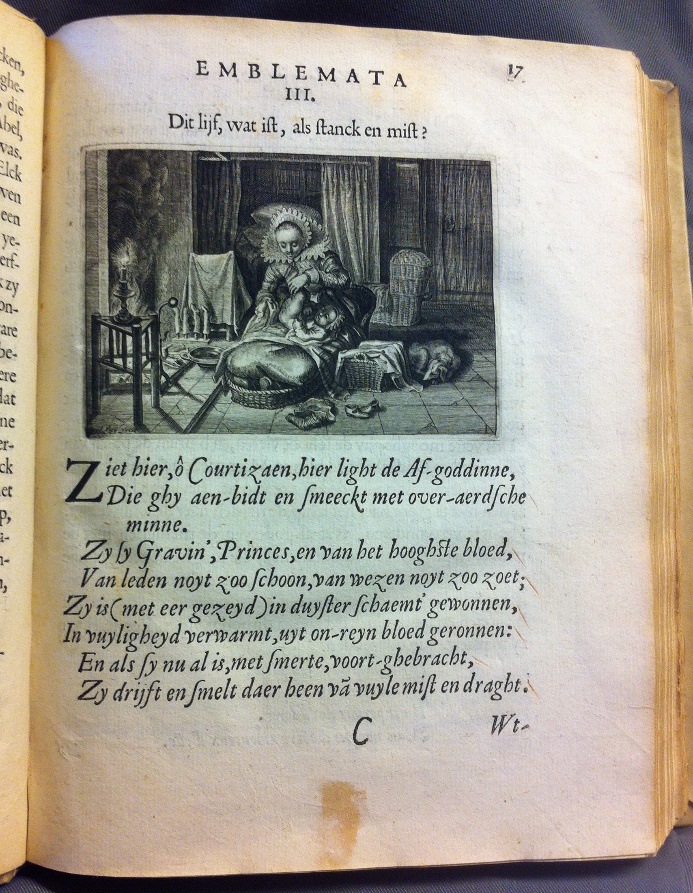 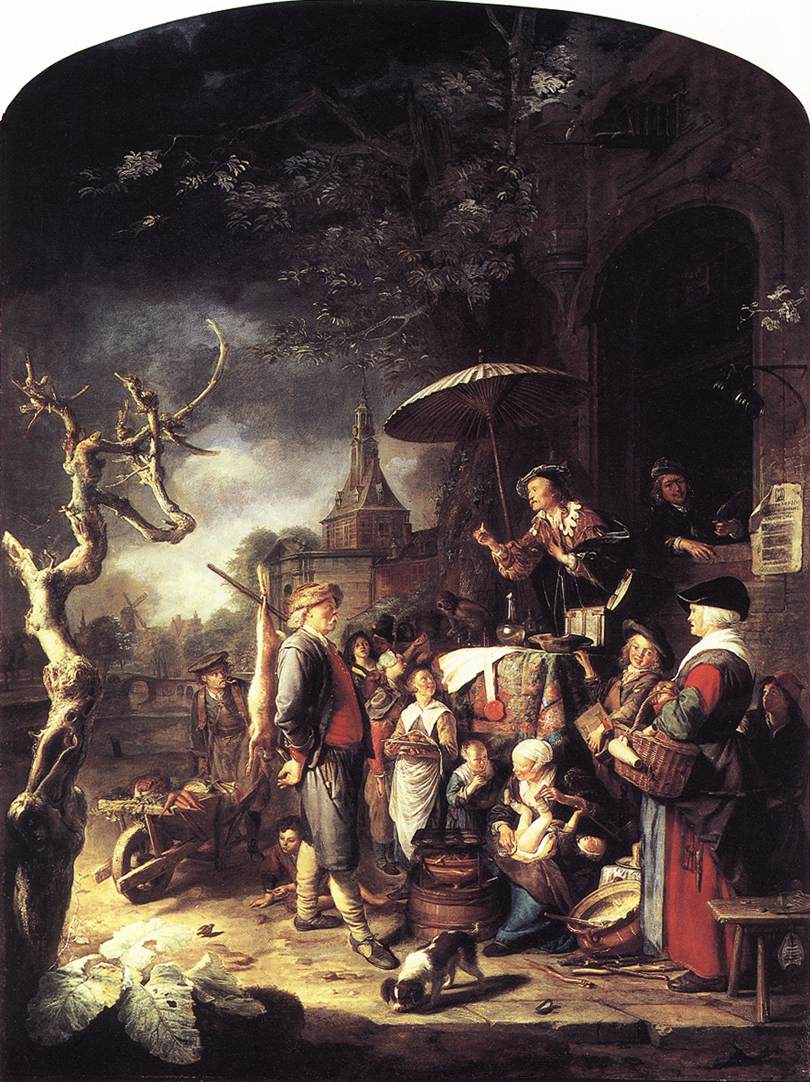 De boodschap verwijst naar valse schijn. Vandaar de nadruk op de kwakzalver. 
-Waardoor onstaat die nadruk?
-De kwakzalver probeert geloofwaardig over te komen. Welke aspecten van de voorstelling helpen hem daarbij? 

De schilder staat symbool voor het beschouwelijke leven. Hoe zie je dat in de compositie terug?
Allegorie
Personificatie van een abstract begrip, zoals bijvoorbeeld deugden en ondeugden.
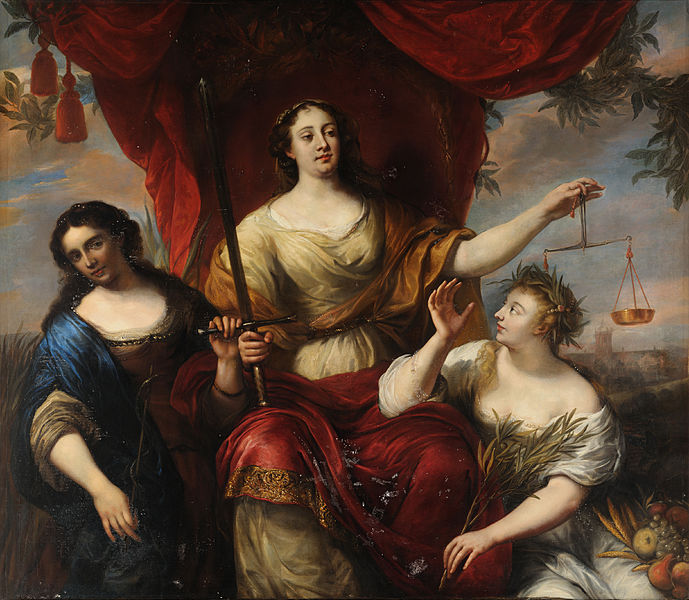 Jurriaen Ovens, Voorzichtigheid, Gerechtigheid en Vrede, 1662
Schepenzaal stadhuis
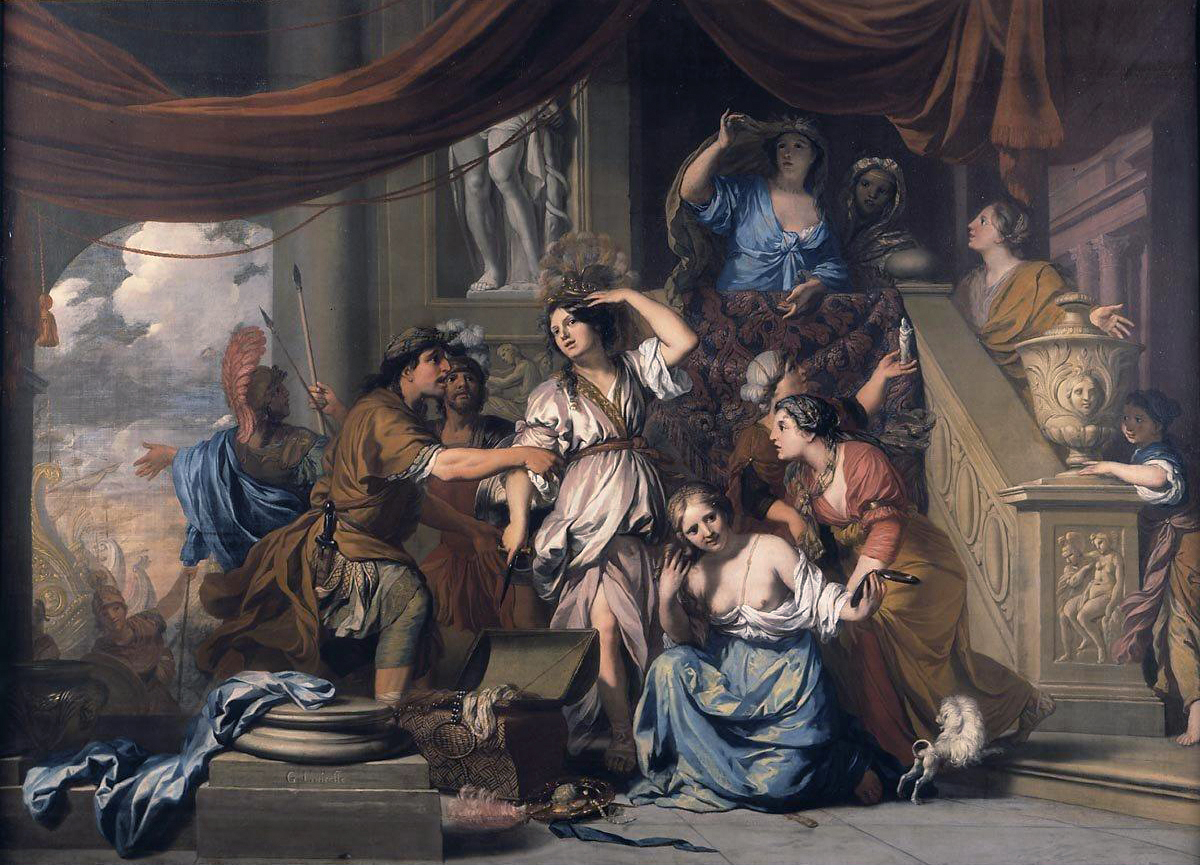 Gerard Lairesse, de ontdekking van Achilles tussen de dochters van lycomedus 1680
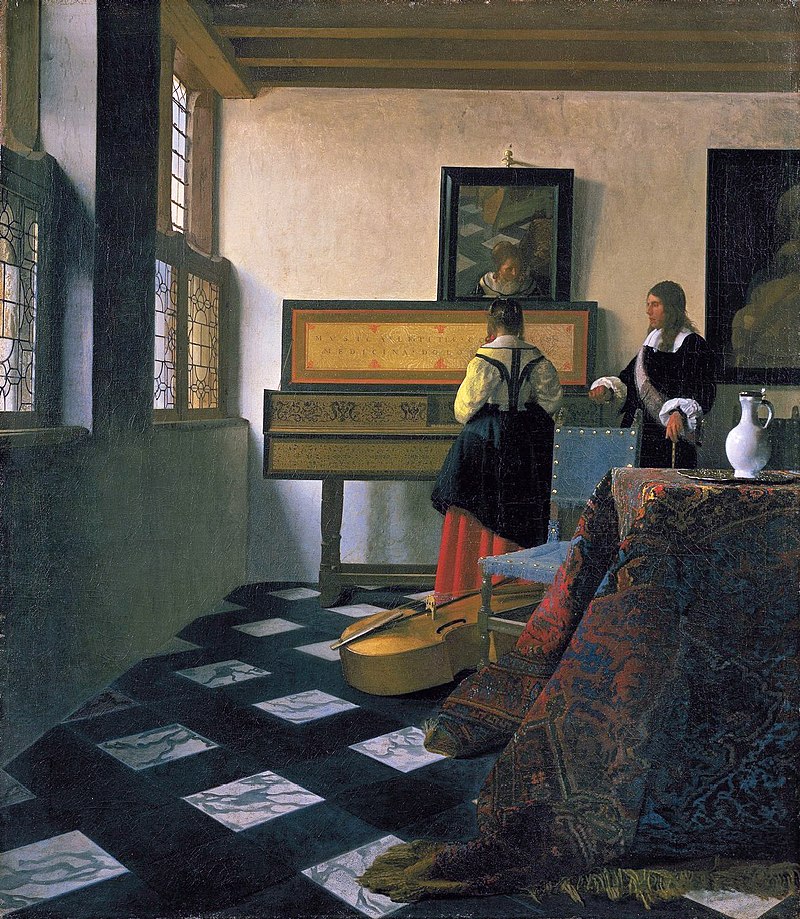 Johannes Vermeer, de muziekles, 1662-1664
Johannes van der Beeck
Drinkgerei met breidel, allegorie op de matigheid.
1614
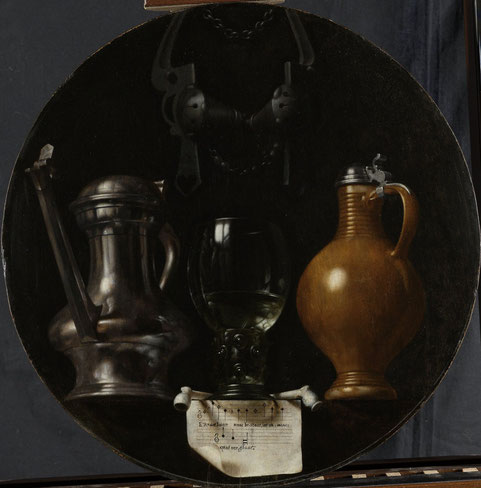 Wat buuten maat bestaat, in onmaats qaat vergaat
Allegorie: abstracte begrippen zoals deugden en ondeugden worden zichtbaar gemaakt door ze als personen of te laten zien of op een andere wijze in de voorstelling te verpakken.
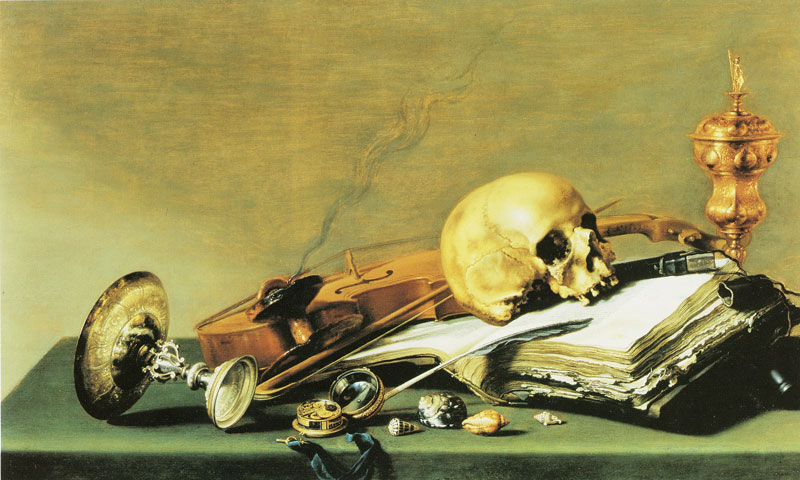 Pieter Claesz. 
Vanitas stilleven 1629
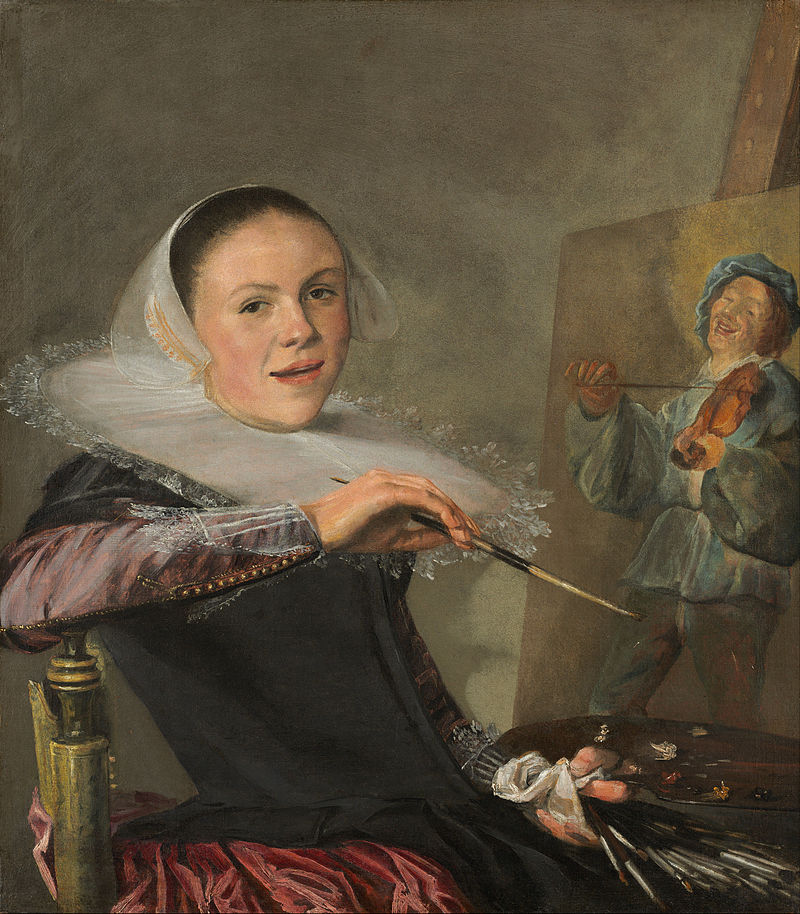 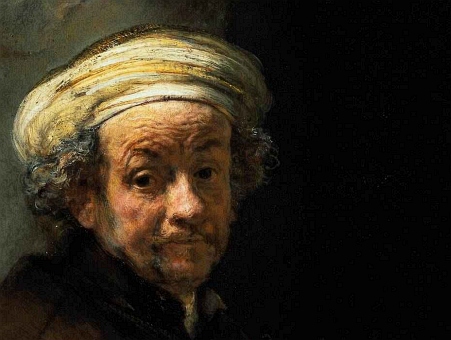 Rembrand van Rijn
Judith Leyster
Examenvraag
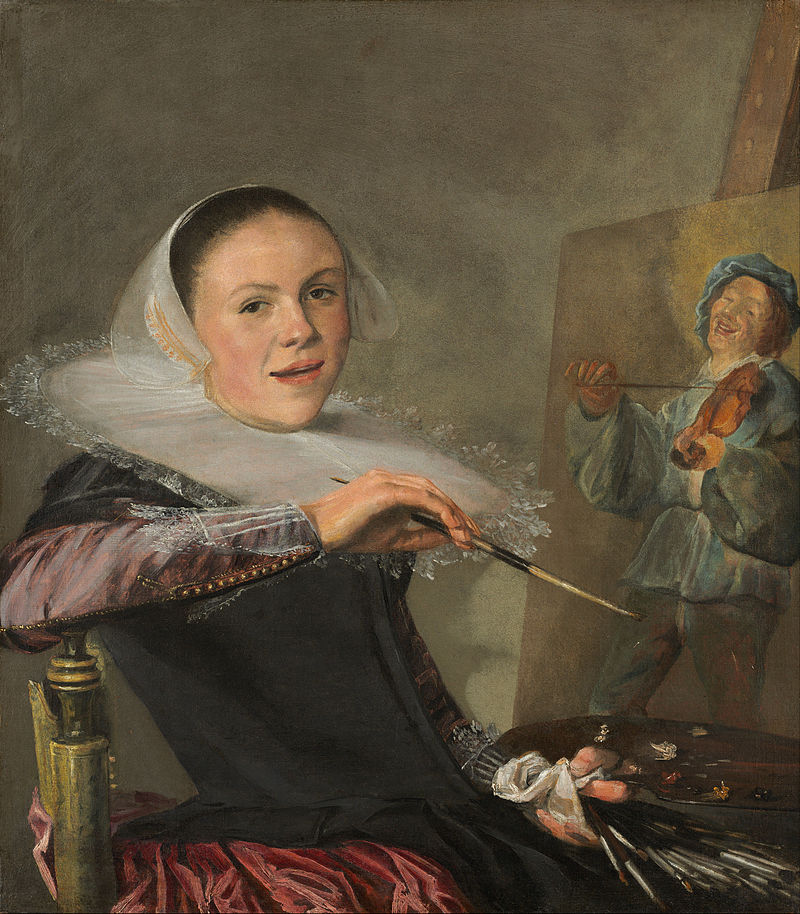 In de zeventiende eeuw waren ook vrouwen actief als kunstenaar. Meestal deden zij dat als aangenaam tijdverdrijf. Judith Leyster, van wie je een zelfportret ziet, vormt hierop een uitzondering. Zij was in haar tijd de enige vrouwelijke meester-schilder van de stad Haarlem.

(3p) Bespreek drie manieren waarop een meester-schilder inkomsten kon verwerven.

Waarschijnlijk zien we hier haar meesterstuk, waarmee ze aantoonde dat ze de kwaliteiten had om meester schilder te worden bij de st Lucas gilde. 

(3p) Noem drie aspecten waardoor je kunt aannemen dat dit haar meesterstuk was.
Examenvraag
maximumscore 3 
• Door opdrachten: overheden of kapitaalkrachtige burgers verleenden opdrachten 1 
• Door verkoop: de schilder kon (zich specialiseren in een bepaald genre en) zijn werk op de vrije markt / aan verzamelaars / bij loterijen verkopen (de kwaliteit en/of de zeldzaamheid van het werk bepaalde de inkomsten ervan) 1 
• Door lesgeven: een meester-schilder leidde leerlingen op die daarvoor leergeld betaalden 1
maximumscore 3 
De antwoorden moeten de volgende strekking hebben (drie van de volgende):
 − Een meester-schilder kan een karakter weergeven en Leyster portretteert zichzelf als een opgewekte vrouw vol zelfvertrouwen en/of in een nonchalante/ontspannen pose (ze leunt achterover en kijkt de toeschouwer met een glimlach recht in het gezicht).
 − Een meester-schilder is bekwaam in het uitbeelden van details en/of stofuitdrukking zoals hier bijvoorbeeld te zien is in de kraagrand en/of heeft (tegelijkertijd) een vlotte kwaststreek (die in de zeventiende eeuw zeer bewonderd werd), te zien in bijvoorbeeld de rok en de mouw.  − Een meester-schilder geeft aan in welk genre hij excelleert en Leyster schildert vooral (vrolijke gezelschappen en) musicerende mensen: op de ezel staat het schilderij van een vrolijke man met een viool.  
− Leyster toont de status van een meester-schilder door zichzelf in rijke kleding af te beelden, waarmee ze laat zien dat ze van haar werk kan leven.
Italie wordt het gidsland voor de kunsten.

Schilder Michelangelo Merisi da Caravaggio brengt drama in schilderijen dmv
Dramatische mis-en-scene (hij zorgt voor een ongebruikelijke zaken in een schiderij)
 Diagonale composities om beweging te suggereren
Clair-obscur (groot en dramatisch licht-donker contrast)

In Nederland vormen de kunstenaars die inspiratie op hebben gedaan in Rome bij Caravaggio de groep: Caravaggisten. 
Bekende NL namen: Frans Hals en Rembrandt van Rijn

Rembrandt is zelf nooit in Italie geweest (kende het werk van Caravaggio wel), maar wordt wel gezien als een van de grootste meesters van het Clair-obscur.
5 genres in de schilderkunst;
Historie stuk
een schilderij waarop een verhaal uit de klassieke oudheid, de bijbel of de geschiedenis is afgebeeld. Stond het hoogst in aanzien. 

Genrestuk
een schilderij met een al dan niet gefantaseerd tafereel uit het dagelijks leven. 	Drank , feesten het huiselijk leven vormen het onderwerp. De afgebeelde personen 	zijn meestal niet bestaand. Er zit vaak een verborgen boodschap in. 
	Bijvoorbeeld Jan Steen
Stilleven
schilderij waarop levenloze of dode voorwerpen in een compositie zijn afgebeeld. 	Subgenre vanitas stilleven over de vergankelijkheid van ons bestaan. 

Landschap
een schilderij met het landschap als voornaamste onderwerp. 

Portret 
een schilderij met een persoon/personen als voornaamste onderwerp.
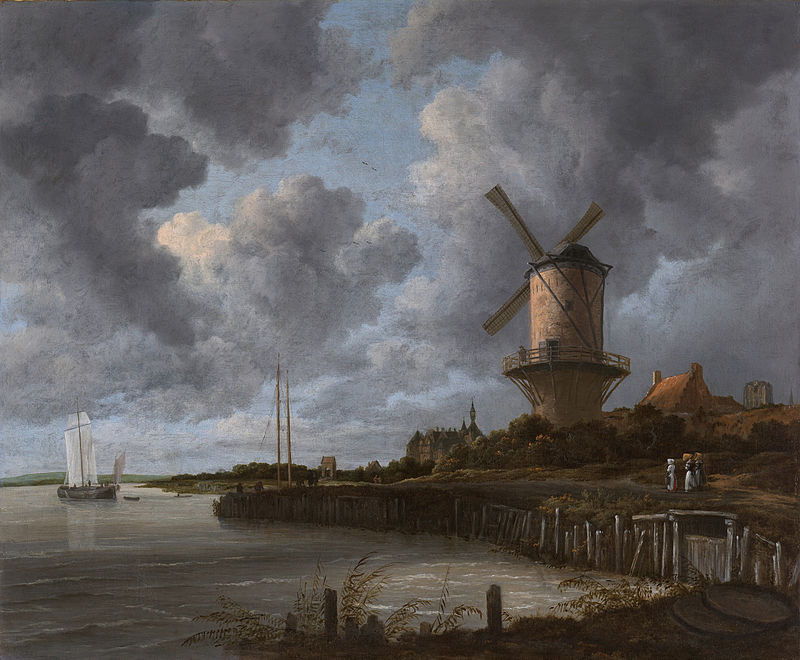 Landschap
Jacob Isaakzn van Ruysdaal, Molen bij Wijk bij Duurstede, 1668-1670
Groepsportret, schuttersstuk
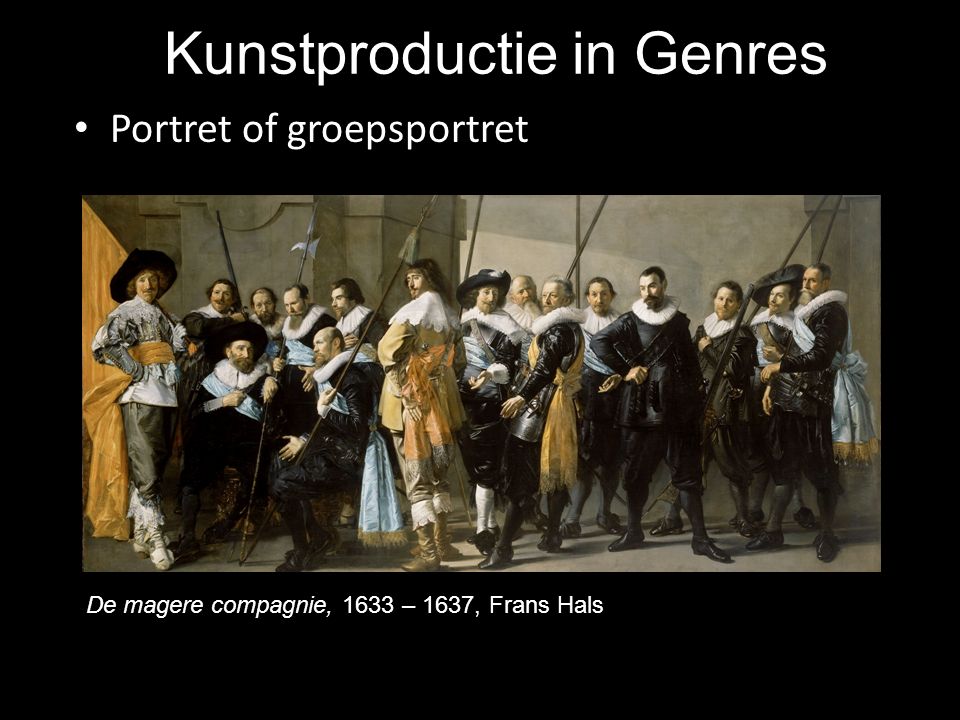 Frans Hals, de magere compagnie 1633-1637
Schutters van wijk XI onder leiding van kapitein Reynier Reael
Welke figuur is de kapitein? Waardoor valt hij op?
Groepsportret, schuttersstuk
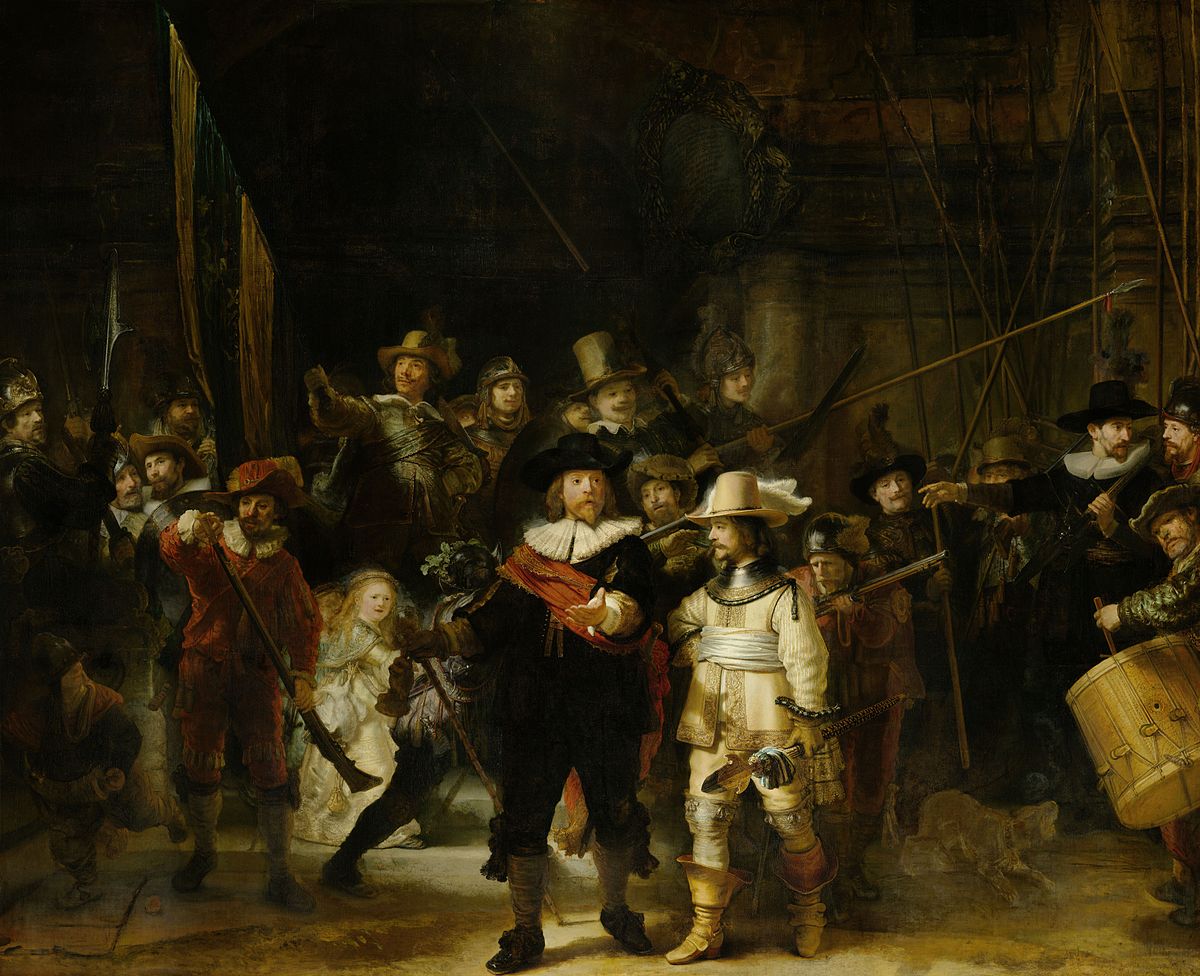 Rembrandt benadert de Nachtwacht als een historiestuk.
Leg uit waaruit dit blijk.
Rembrandt van Rijn, de nachtwacht, 1639
Schutters van wijk II olv Kapitein Frans Banninck Cocq
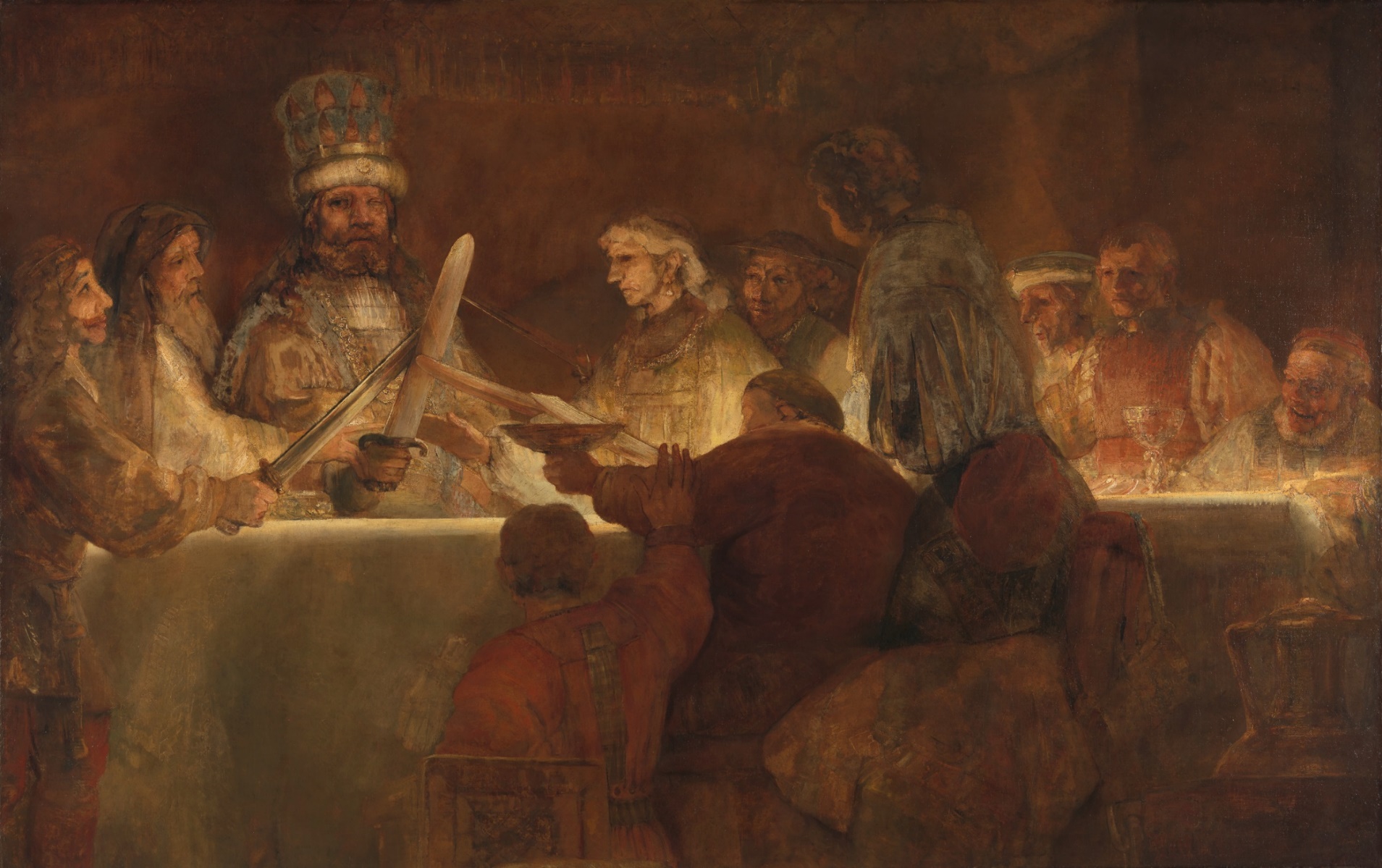 Rembrandt en De Samenzwering van Claudius Civilus (Bataafse opstand tegen de Romeinen)
Rembrandt schildert het moment van trouw zweren.  Welke aspecten benadrukken dit?
Hoe wordt de aandacht op Claudius gelegd?  Noem drie aspecten.
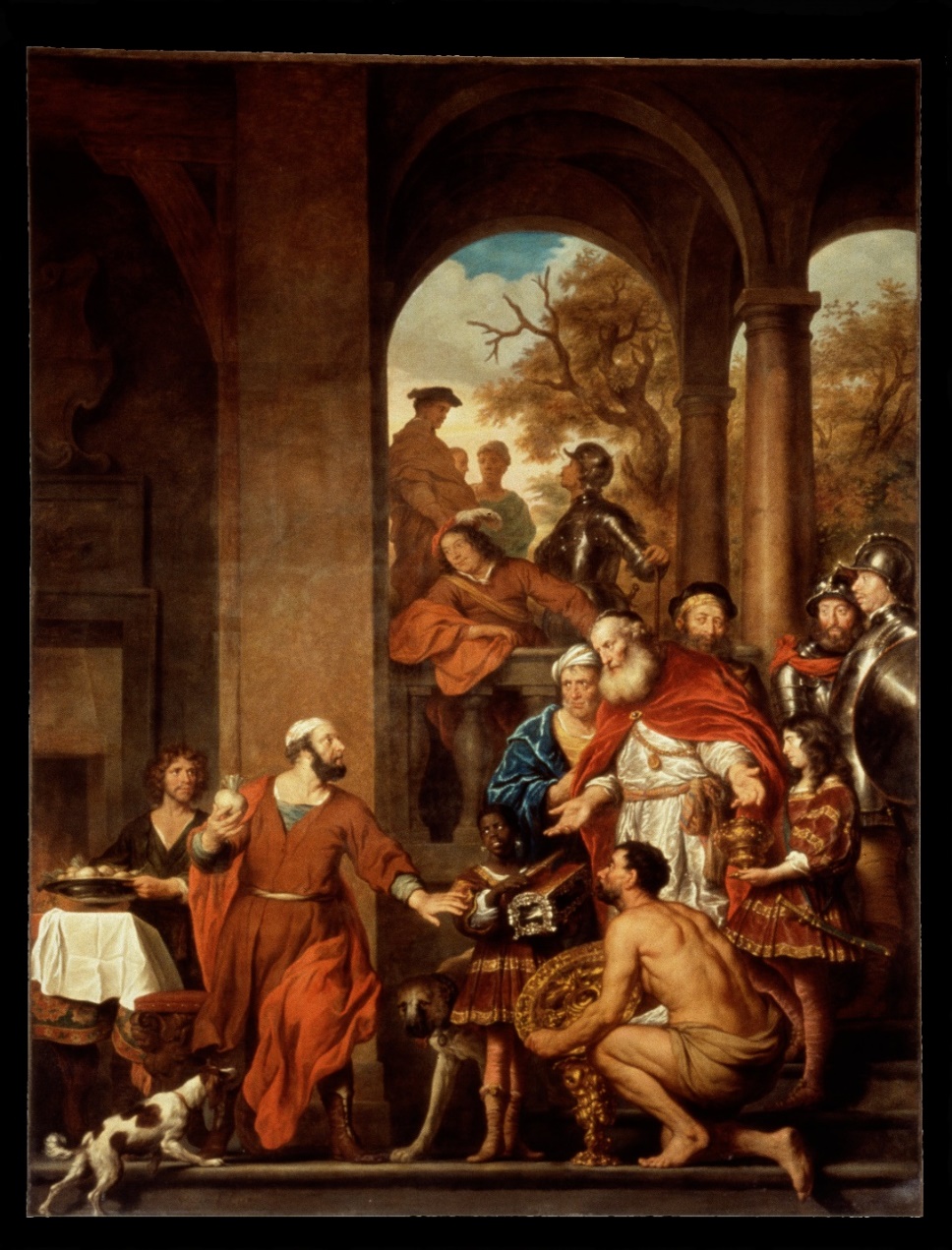 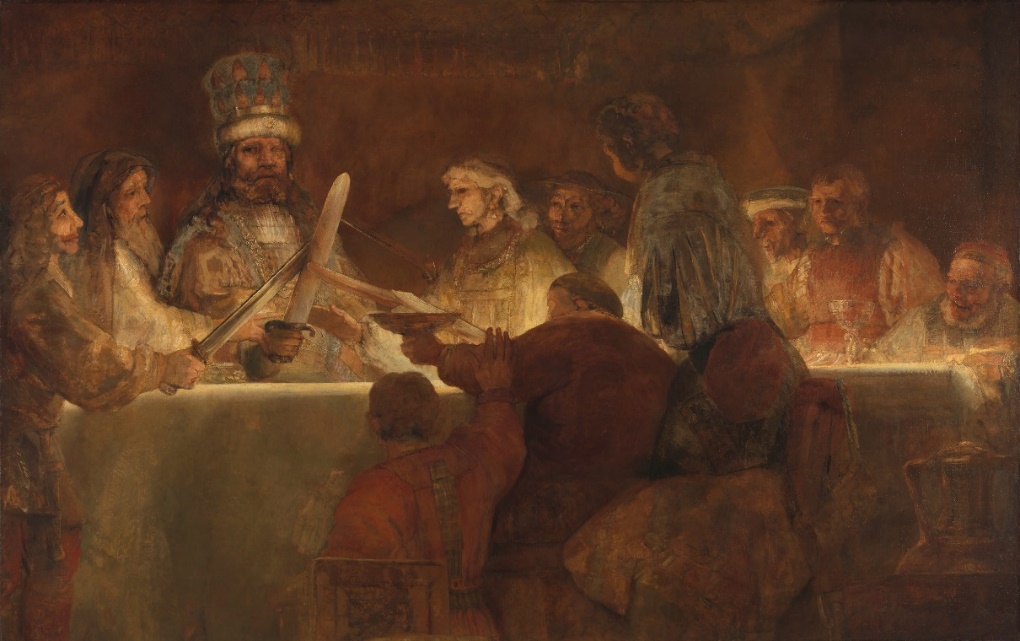 Waarom past het schilderij van rembrandt niet bij de werken van Flinck?
Govert Flinck: De onomkoopbaarheid van de Romeinse consul Marcus Curius Dentatus,1656
Beeldende kunsten: Beeldhouwkunst
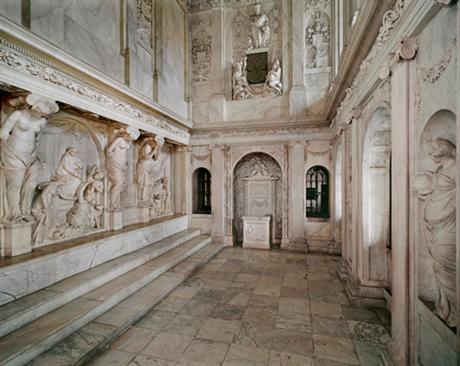 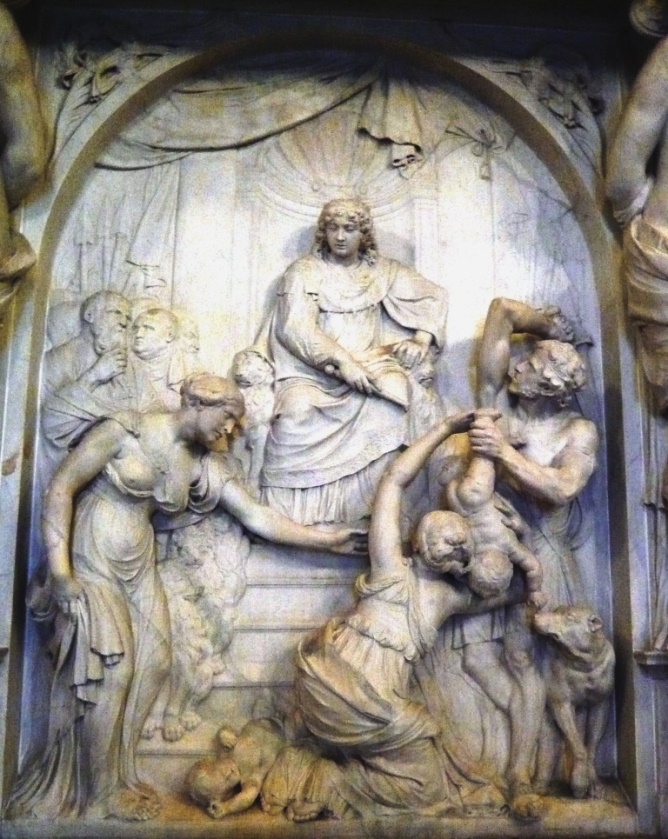 De Vierschaar: zaal waar een vonnis publiekelijk werd uitgesproken
De rechtszaal werd de Schepenzaal genoemd. 
 
Decoratie Vierschaar: Salomonsoordeel
Muziek
Onder invloed van het calvinisme gebeurt er weinig spraakmakends op muzikaal gebied.
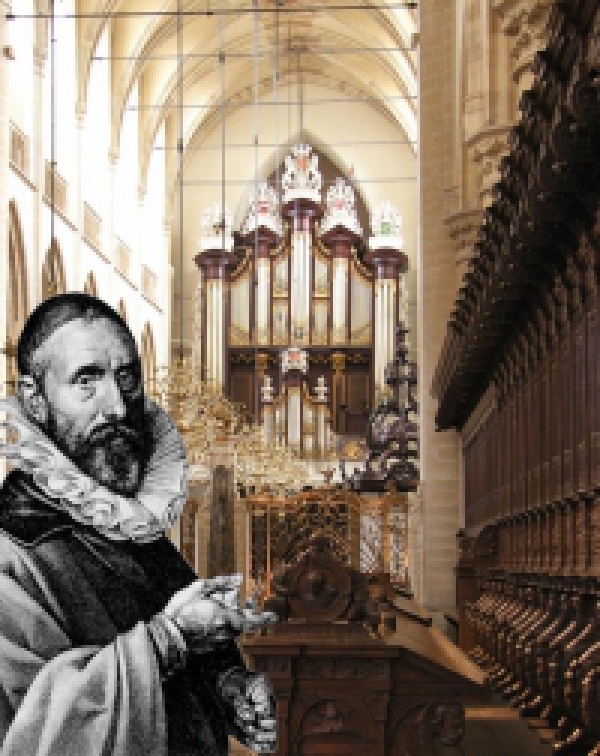 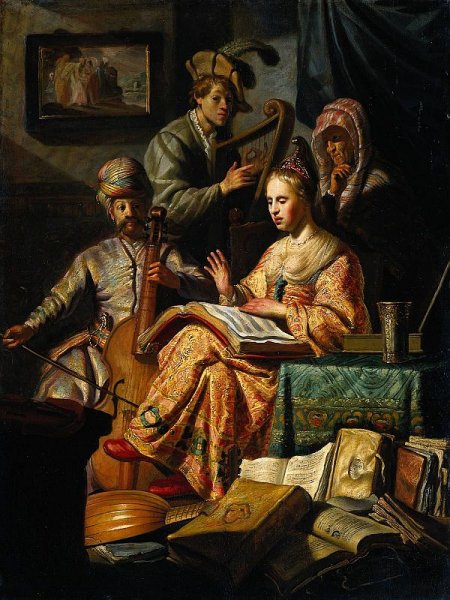 Jan Peterszoon Sweelinck
1562-1621
Claudio Monteverdi 

Prima pratica:
Polyfoon, ingewikkelde en meerstemmige muziek, tekst is ondergeschikt aan de muziek. 

Secunda pratica:
Muziek is ondergeschikt aan de tekst, moet wel de stemming, het gevoel versterken.   gebruikt in opera!

Dissonanten: 
Een in onze oren niet prettig klinkende samenklank. De samenklank met andere instrumenten is niet welluidend. Tegenovergestelde: Consonanten
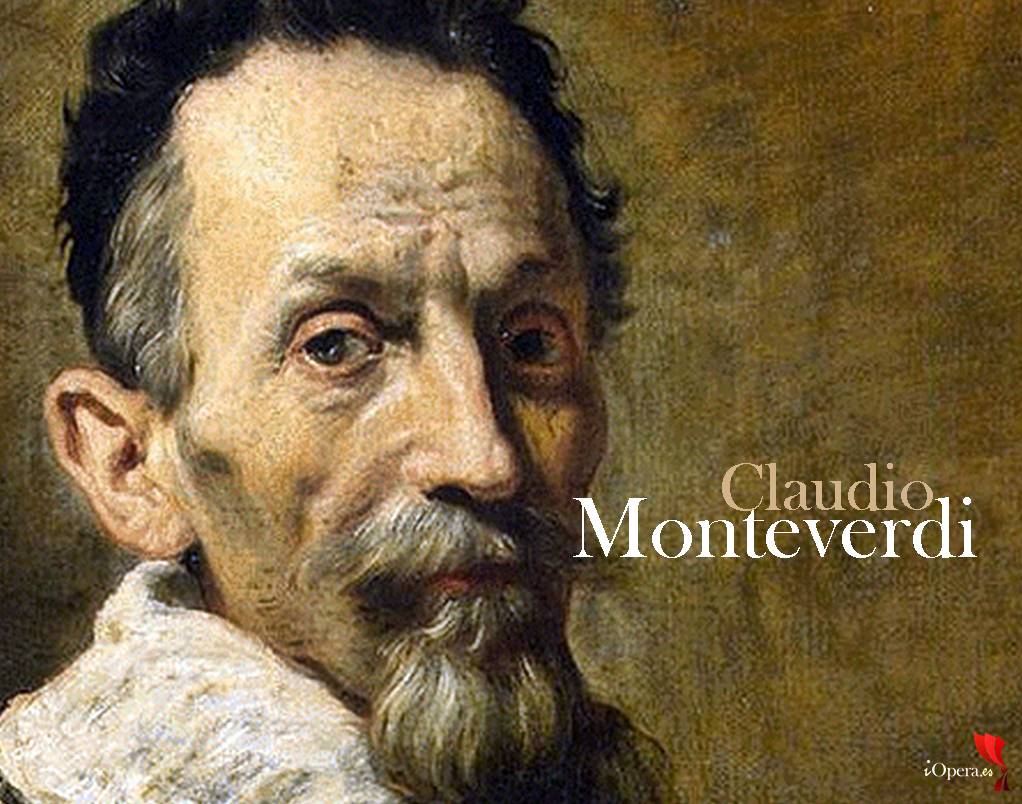 Monteverdi maakt gebruik van dissonanten.
Zeer geschikt om emoties te verklanken.
Monteverdi plaatste onder gezongen muziekpartijen de begeleidende muziek in getallen (getelde bas). Dit was een ruwe aanwijzing voor de te spelen akkoorden. De gezongen muziekpartijen werden overigens wel in het notenschrift genoteerd.
De invulling van welk instrument wat speelde was nog vrij en expressief.

Deze expressieve stijl was van korte duur door het keurslijf van de affecten. In de klassieke oudheid moest men in de muziek verschillende gemoedstoestanden onderscheiden (affecten). In de 17e eeuw greep met hier naar terug.
Depressief, driftig, gepassioneerd of apatisch waren de affecten die men toen weer gaf. Decartes leidt dit naar de zes basisemoties: Liefde, Haar, Verlangen, Vreugde, Droefheid, Verwondering.

Systeem van muzikale affecten:
Verdriet: mineur, dissonantie, langzaam tempo en langzame lome melodie
Haat: afstotende, ruwe harmonie
Vreugde: majeur, consonantie, snel tempo en hoge ligging.

Met dit vastliggende systeem, verdwijnt de vrijheid om te improviseren. Gevoelens en emoties zijn in regels vastgelegd.
Affectenleer is geen lang leven beschoren, gevolg is wel strakkere notatie van begeleidende muziek.
Muziek en de kerk
Contrafact, zingen op een bestaande, bekende melodie. Op de wijs van…
Soberheid!
Gezangen zijn gebeden en deze verdienen eerbied.

In de protestantse kerk is zelfs het orgel en een koor verboden, men zingt eenstemmig en in volkstaal.
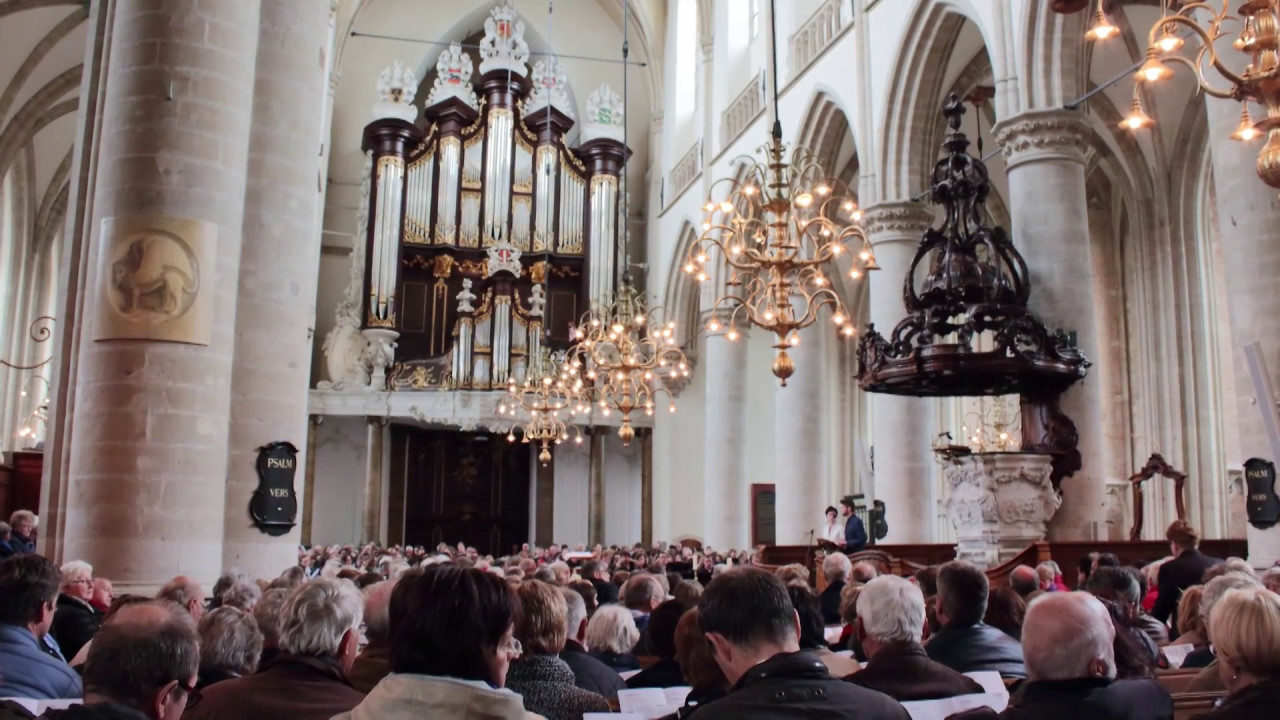 Onverstaanbaarheid

& 
Muzikale begeleiding
Orgelconcerten / stadsmusici
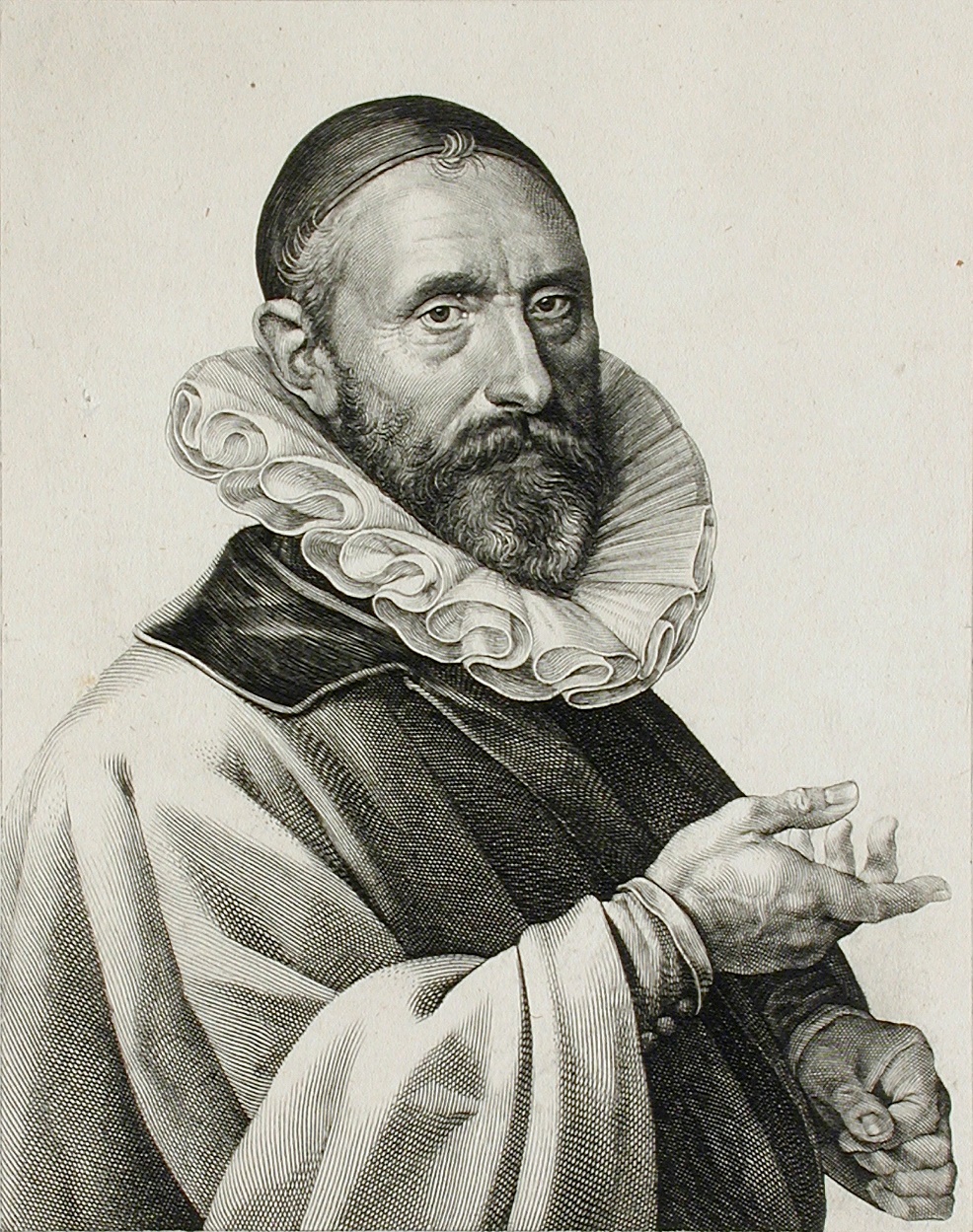 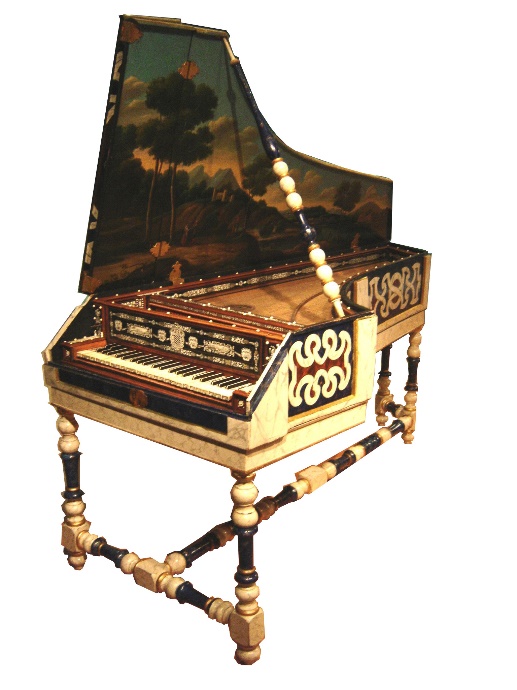 Sweelinck, 
de Orfeus van Amsterdam
Psaumes des David
Het orgel is eigendom van het stadsbestuur!
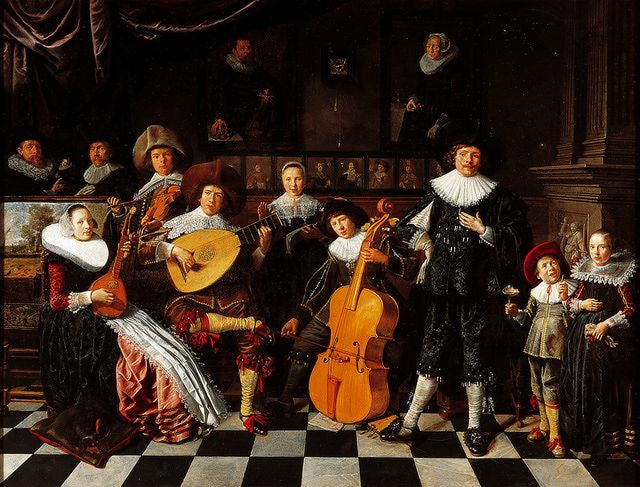 Stedelijke musici (o.a. organisten) zijn verplicht muzieklessen te geven aan het collegium musicum (alleen voor mannen).
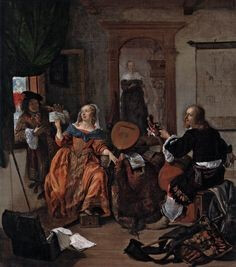 Zingen is een populaire bezigheid

Volkse liedjes
Godsdienstige liederen
Propagandaliederen (strijdlust tegen de Spanjaarden).
Wervende liederen (kom bij de VOC)
zeemanslied
Kunstliederen, vaak in de laatste mode, de prima pratica gecombineerd.
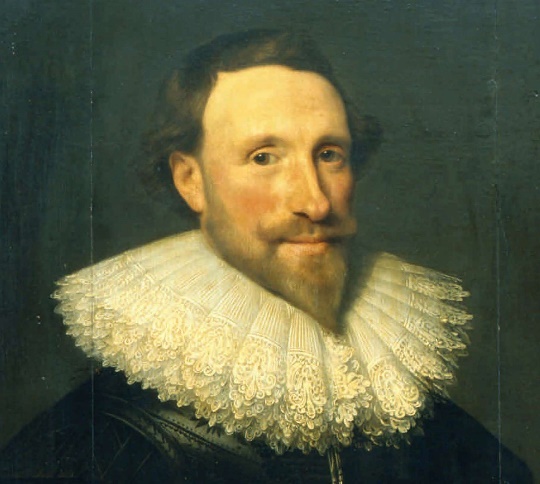 Een liedboekjes werden op zak meegenomen om ten alle tijden, samen te kunnen zingen.
Pc Hooft
Vragen:

Wat houdt musica flexanima in?
Welke redenen waren er om liedjes te maken?
Een veel voorkomend liedjesboek is het Souterboek. Wat staat er in dit boek?
Wat is het verschil tussen een muziekboek en een liedjesboek?
Jacob van Eyck (beiaardier) probeert op verschillende manieren muziek onder de mensen te brengen. Welke manieren?
Wat is de Muiderkring?
Wat is een collegium musicum en voor wie is dit bedoeld?
Waarom vinden de Calvinisten de Opera niets?
Om welke reden wordt de Beiaard ontwikkeld?
Wat houdt musica flexanima in?Muziek om de ziel te beroeren. Vaste regels binnen de zangkunst worden vastgelegd. In deze muziek moet elk deel van de tekst muzikaal uitgedrukt worden door speciaal gebruik van intervallen, ritme, harmonie etc.
Welke redenen waren er om liedjes te maken?Volksliedjes, godsdienstige liederen, liederen beinvloed door reformatie en of contrareformatie, propagandaliederen, kunstliederen
Een veel voorkomend liedjesboek is het Souterboek. Wat staat er in dit boek?Souter betekent psalm (psalmenboek). De psalmen zijn contrafacten.
Wat is het verschil tussen een muziekboek en een liedboek?Muziekboek is voor de muzieknotatie, liedboek is voor de teksten
Jacob van Eyck (beiaardier) probeert op verschillende manieren muziek onder de mensen te brengen. Welke manieren?Carillon bespelen (mensen komen luisteren), muziekles verzorgen, blokfluitimprovisaties spelen in het park.
6. Wat is de Muiderkring?Een Muidervriendenkring, de vrienden van Pieter Corneliszoon Hooft. Vrienden die net als de gastheer van kunst, schrijven en muziek houden.De mythe vertelt dat dit het intellectuele centrum met een gemeenschappelijk literair programma en doel zou zijn. Maar hier is geen bewijs voor.
7. Wat is een collegium musicum en voor wie is dit bedoeld?Een college waar beroepsmusici en goede amateurs samen openbare concerten geven. Als aangenaam tijdverdrijf, gecombineerd met een hapje en een drankje. Alleen toegankelijk voor mannen.

8. Waarom vinden de Calvinisten de Opera niets?Het is een onchristelijk spektakel voor ontrouw en heidense, mythologische figuren.
9. Om welke reden wordt de Beiaard ontwikkeld?
De rijkere steden verfraaien hun belforten en kerktoren niet alleen voor het oog, maar voegen er ook een nieuw geluid aan toe.Beiaard of het carillon bestaat uit tenminste 23 gegoten bronzen klokken die in een vaste volgorde zijn opgehangen.
Toneel
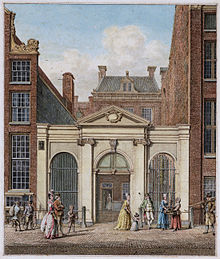 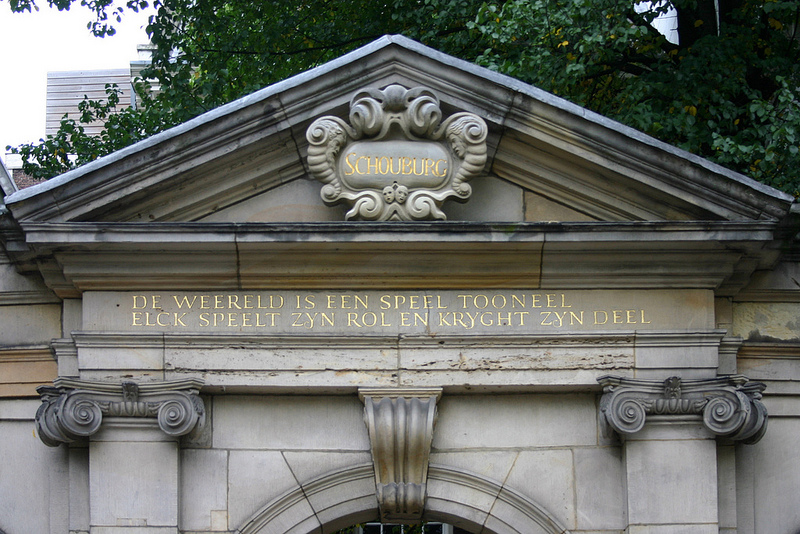 De wereld is een speel tooneel 
Elck speelt zyn rol en kryght zyn deel
Calvinisten waren tegen het spektakel, het kunst en vliegwerk.
Toch werd het gedoogd, want een deel van de opbrengst ging naar de armenzorg.
Per avond:
Tragedie (serieus stuk)
Blijspel of klucht
Bredero
Schrijft de Klucht van de koe
Humor in volkstaal
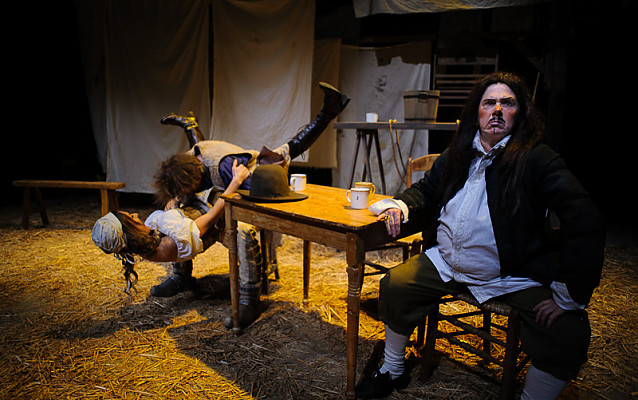 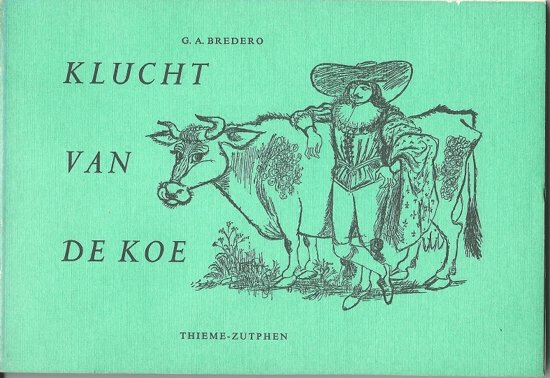 Tragedie
Griekse filosoof en schrijver Aristoteles:

Eenheid van tijd  (24u)
Eenheid van plaats
Eenheid van handeling
Vijf bedrijven

Expositie  wie is protagonist (held)/antagonist (tegenstander)
Conflict
Agnitio (besef)
Peripeteia (ommekeer)
Catharsis (ontkoping en opluchting)
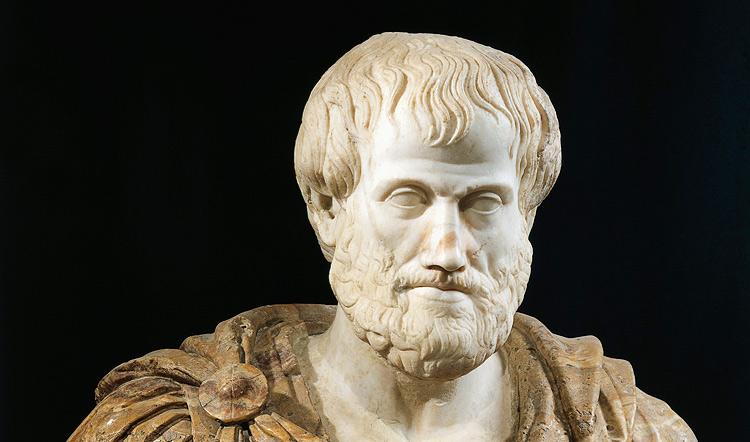 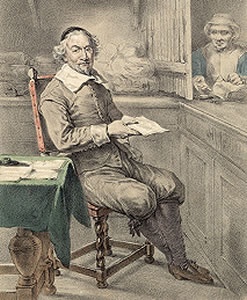 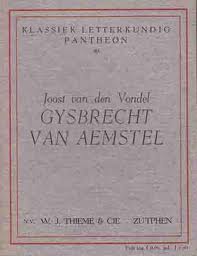 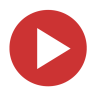 Samenvatting animatie
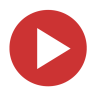 Daan Schuurmans over
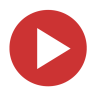 Trailer Het toneel speelt
Joost van den Vondel
PC Hooft

Granida
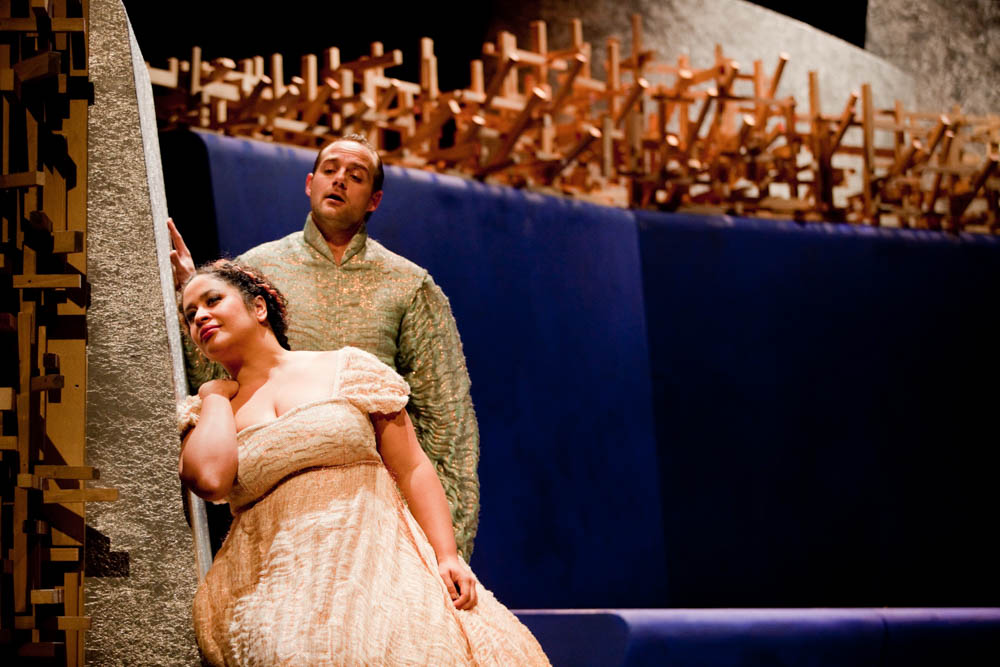 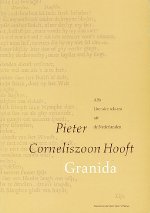 Rederijkers
Rederijker  komt van retorica, wat welbespraaktheid betekent.
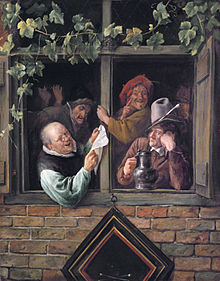 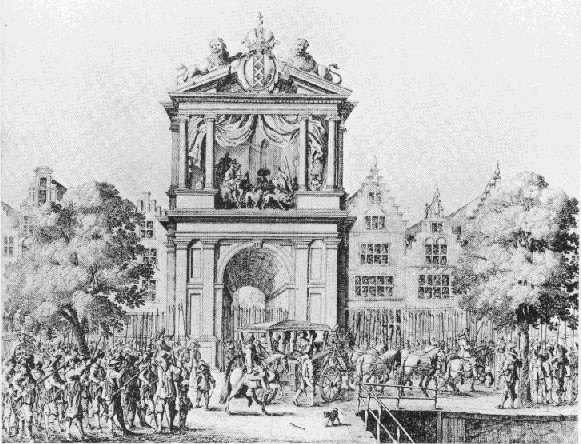 Triomfboog ter ere van de komst van Maria de Medici
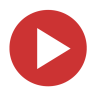 Dans
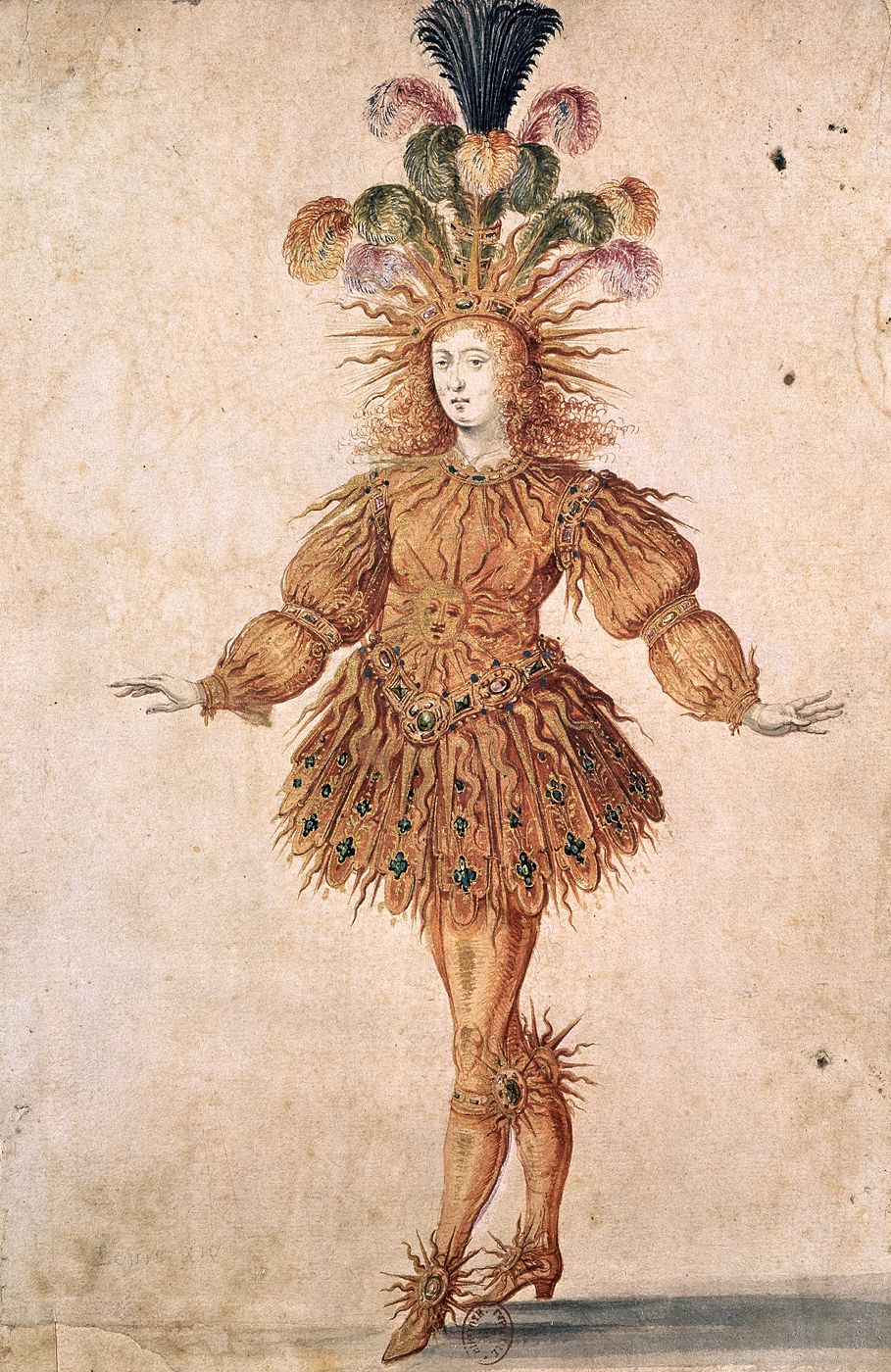 In Frankrijk wordt volop gedanst, Lodewijk XIV opent zelf de eerste dansacademie.
Het calvinisme keurt het dansen af 

Het is te lijfelijk en wordt zelfs in verband gebracht met het echtelijk verbod.
Dans in huiselijke kring
	dansles, hofdans
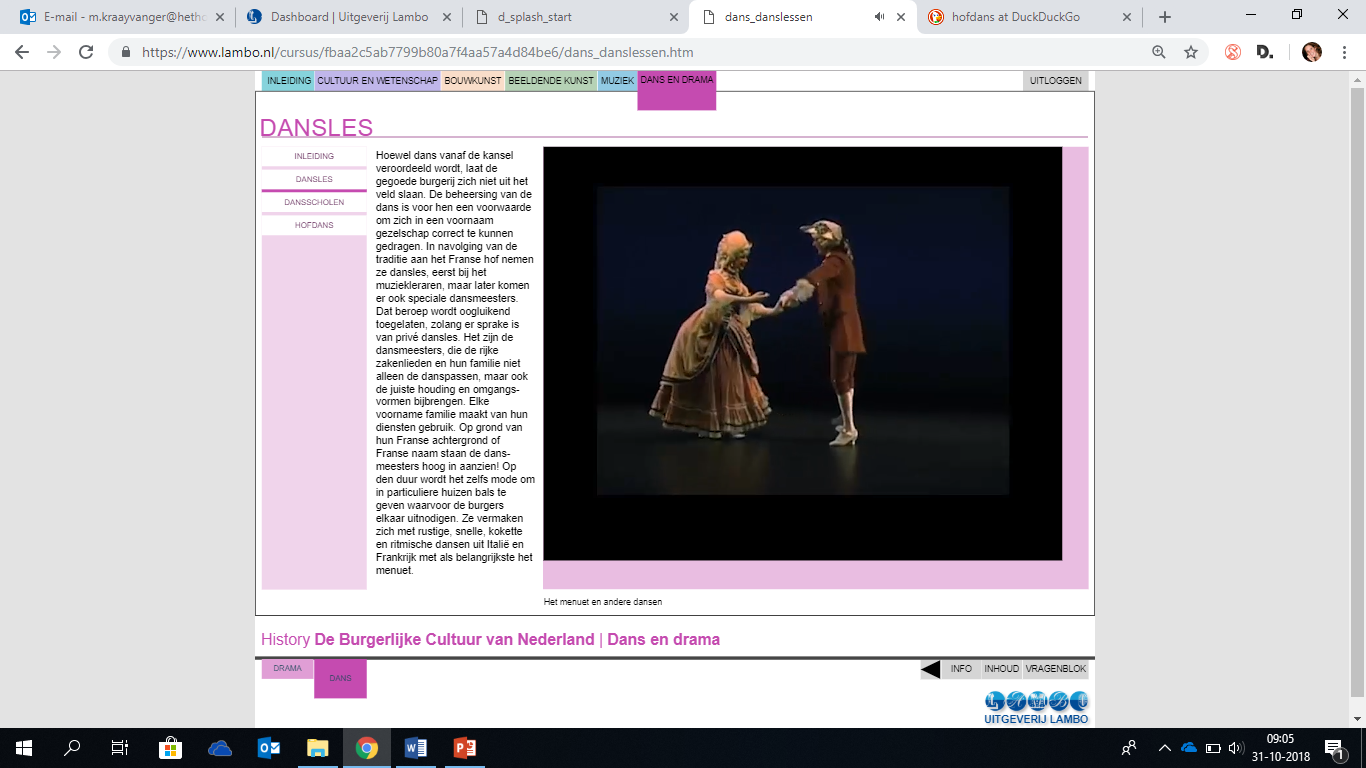 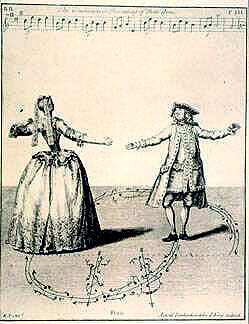 Het ging niet alleen om het aanleren van de juiste passen, er was ook aandacht voor de juiste houding en omgangsvormen.